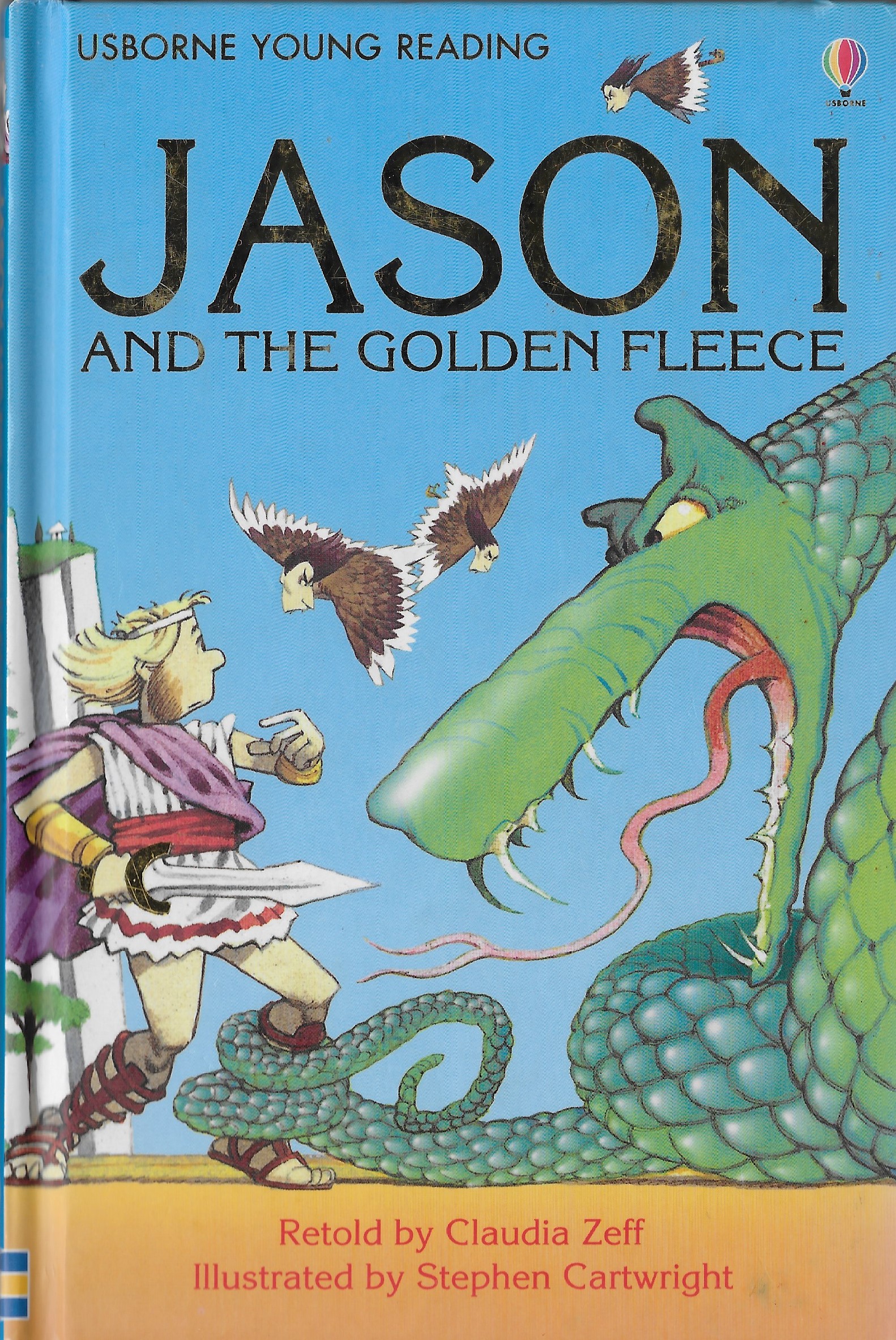 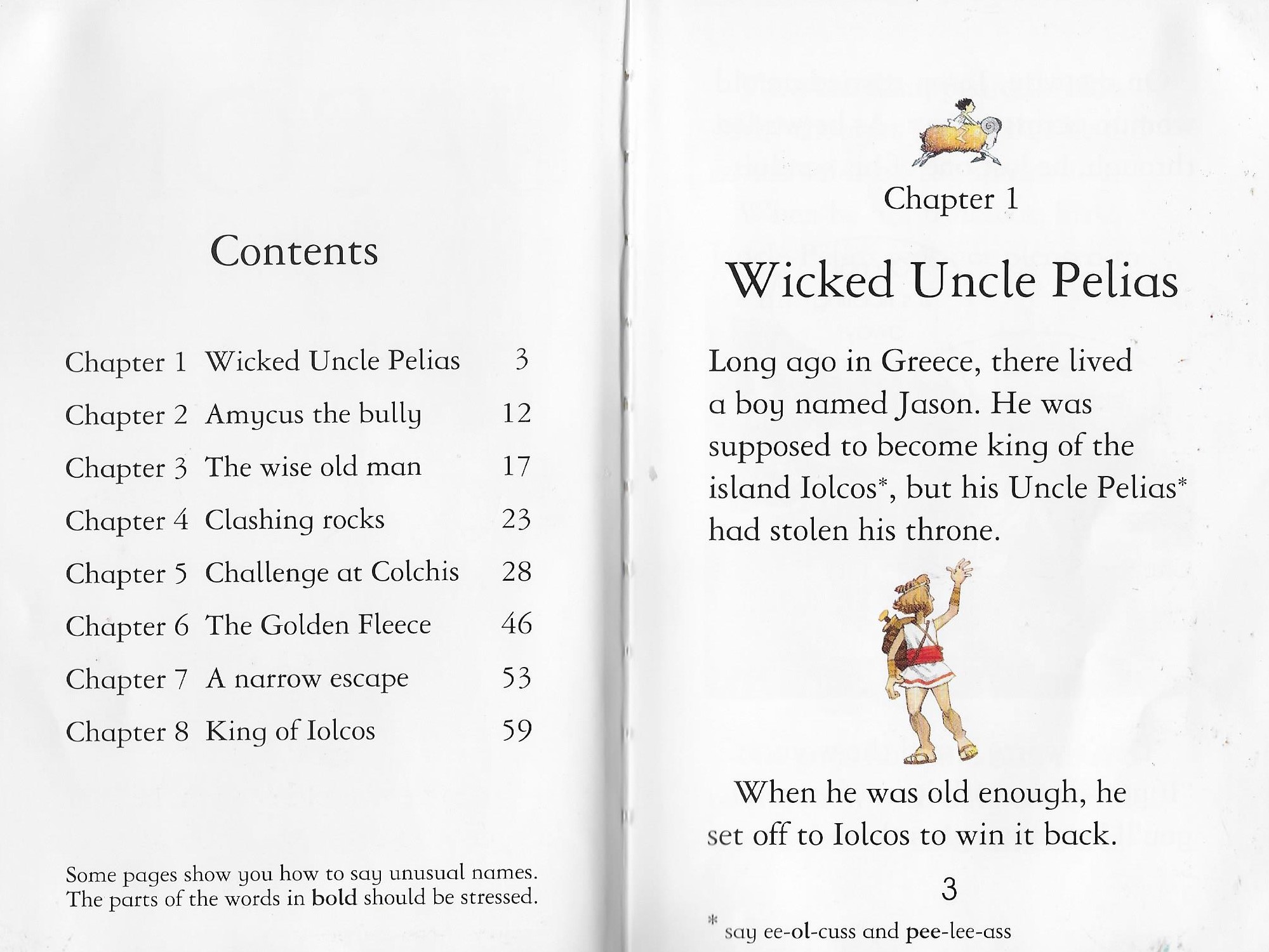 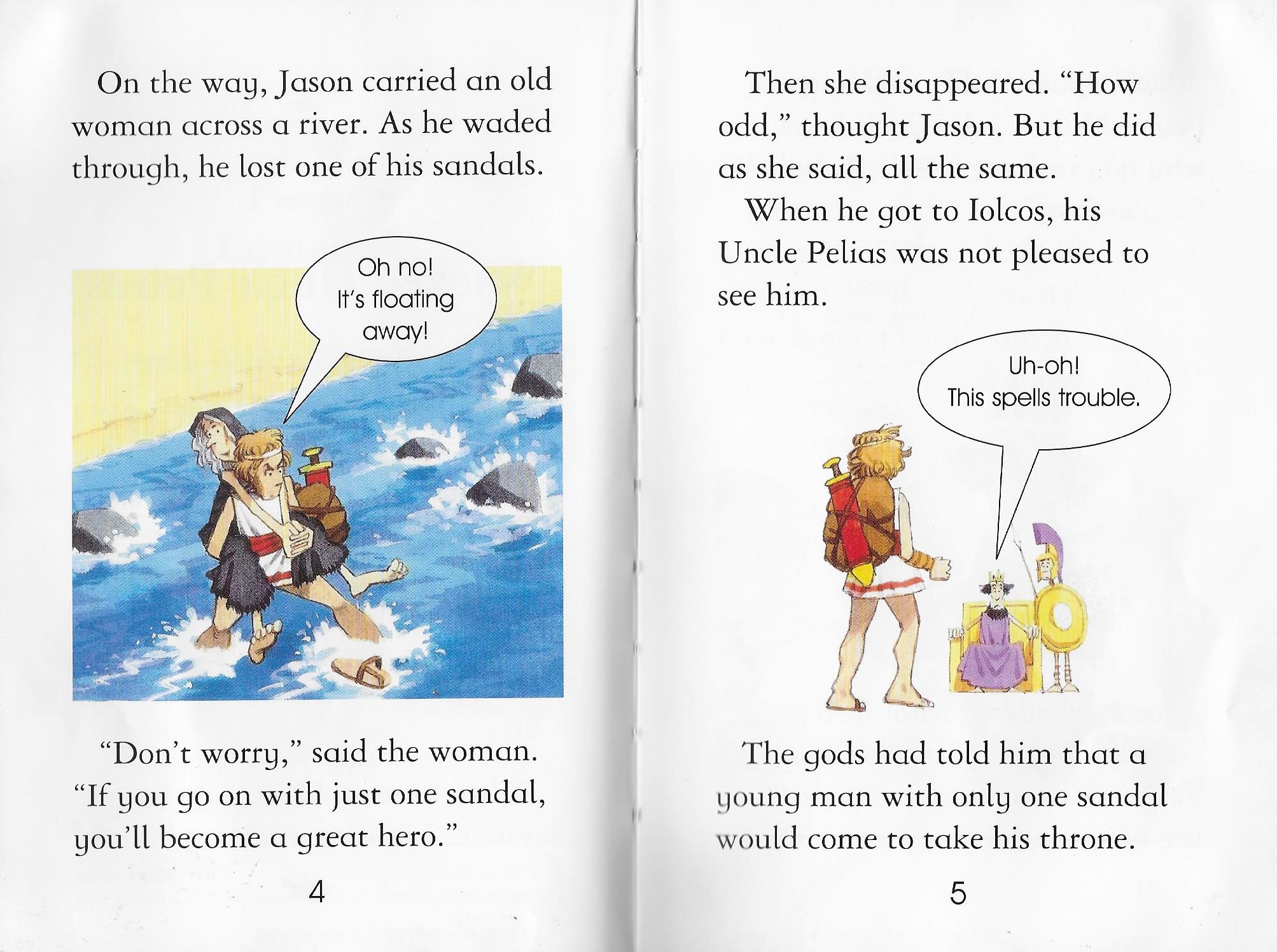 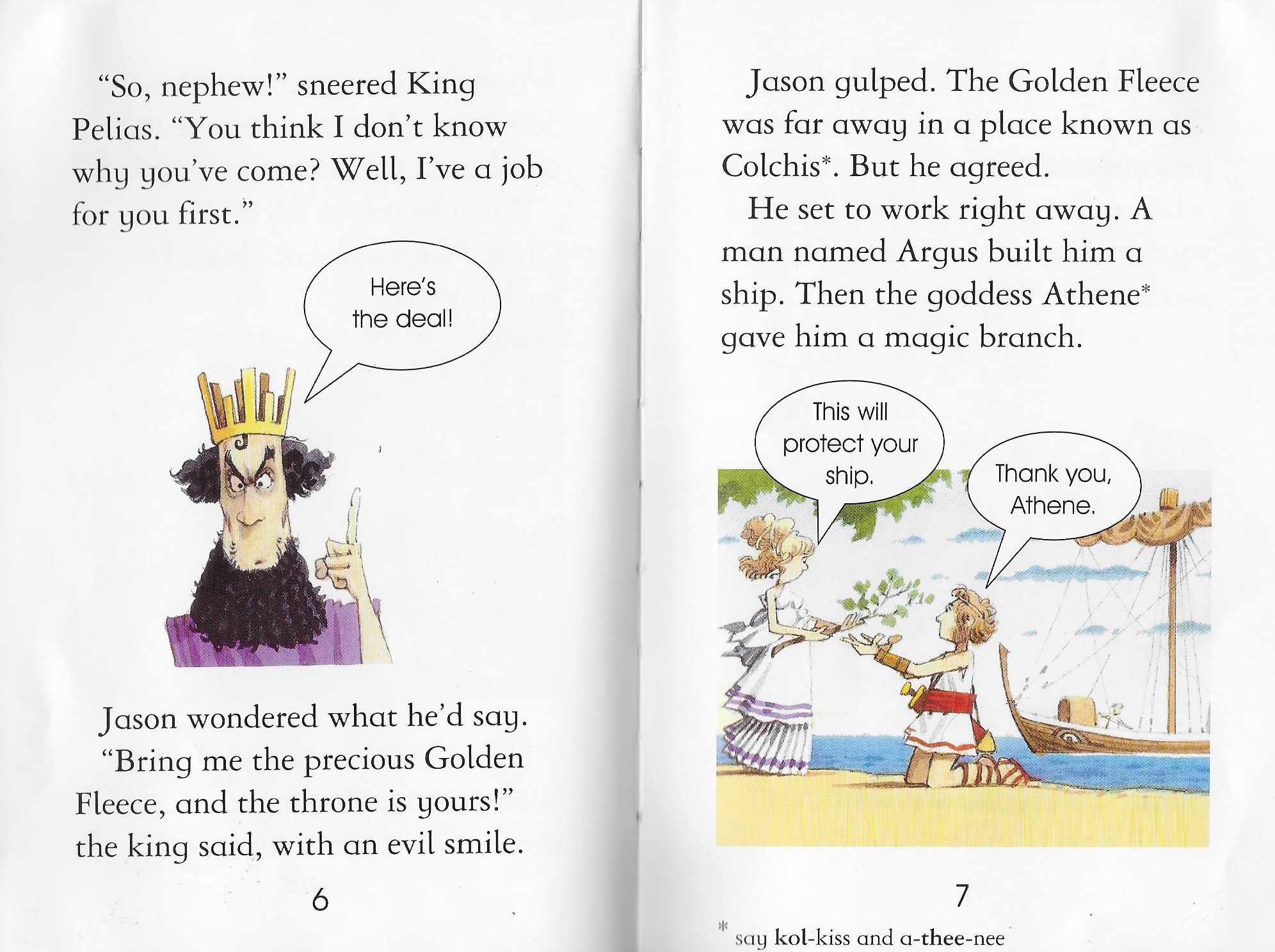 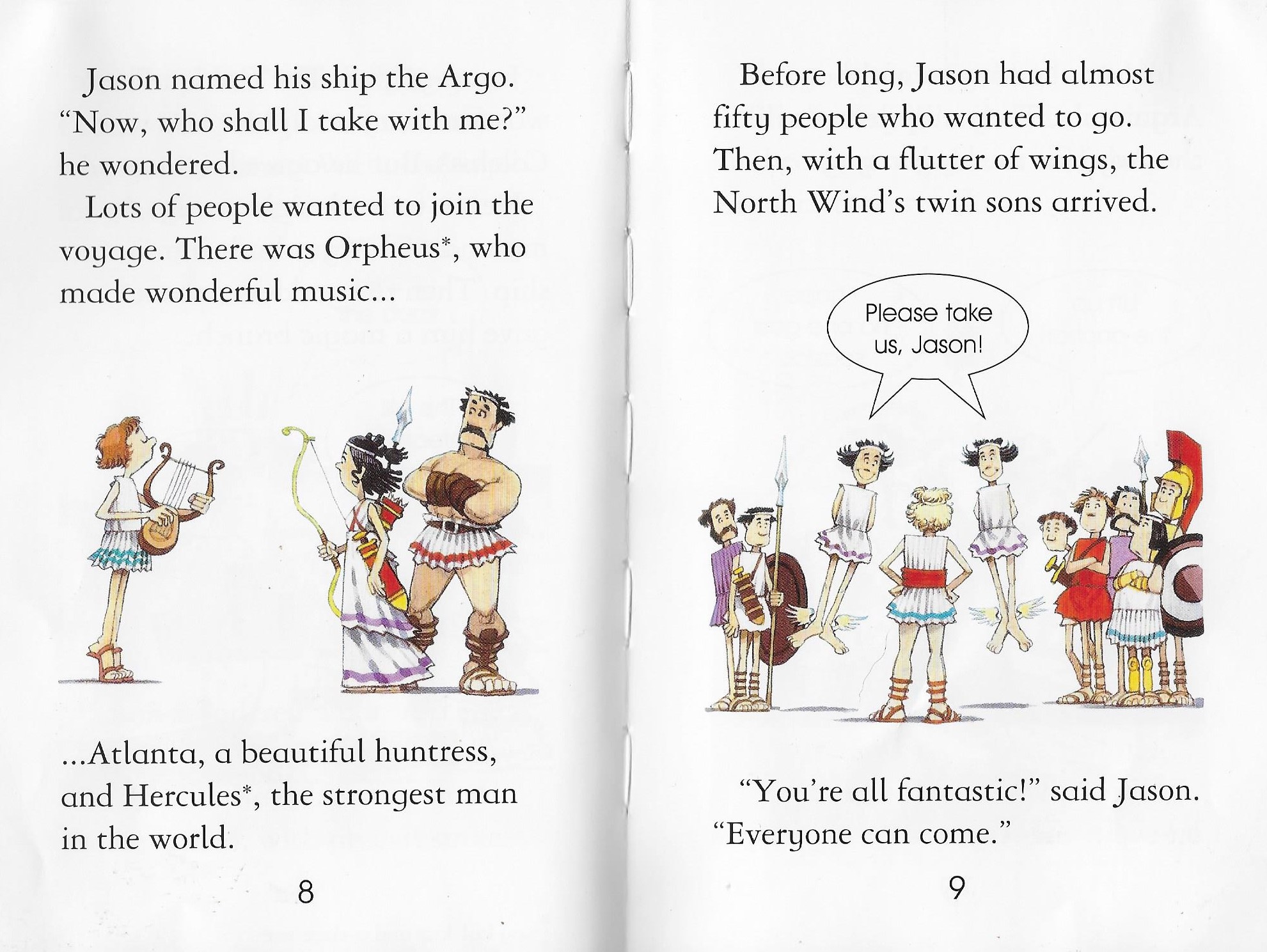 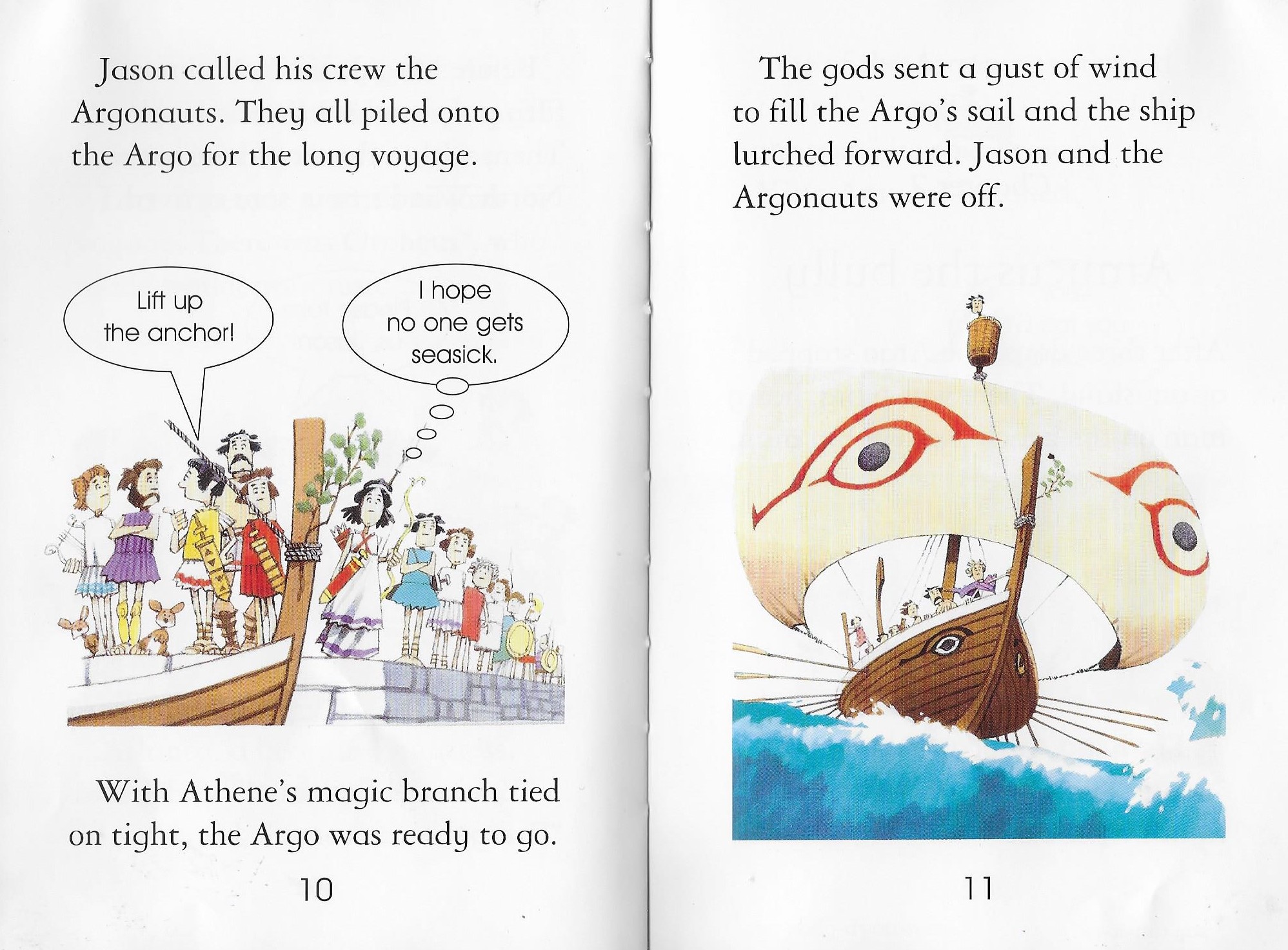 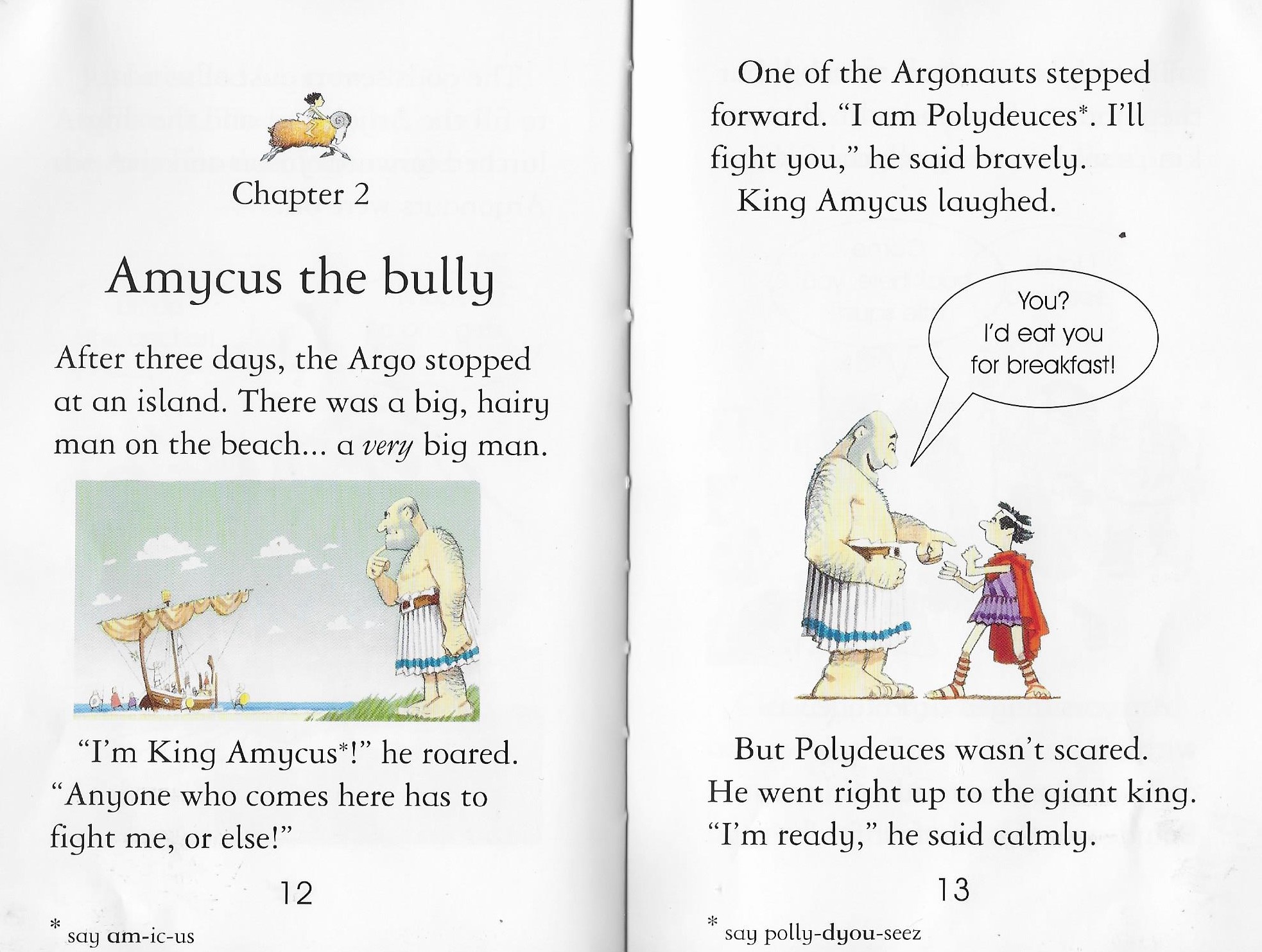 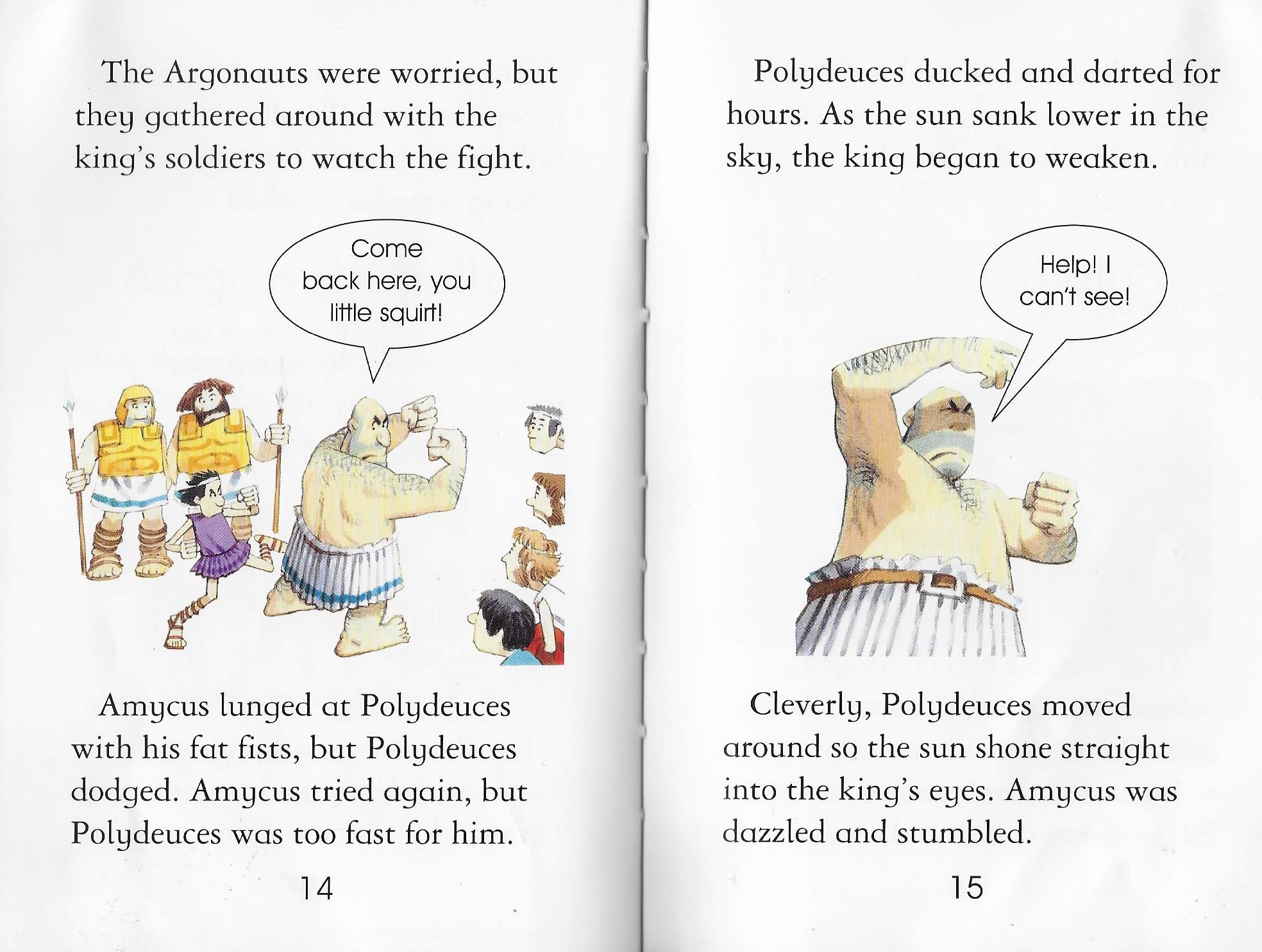 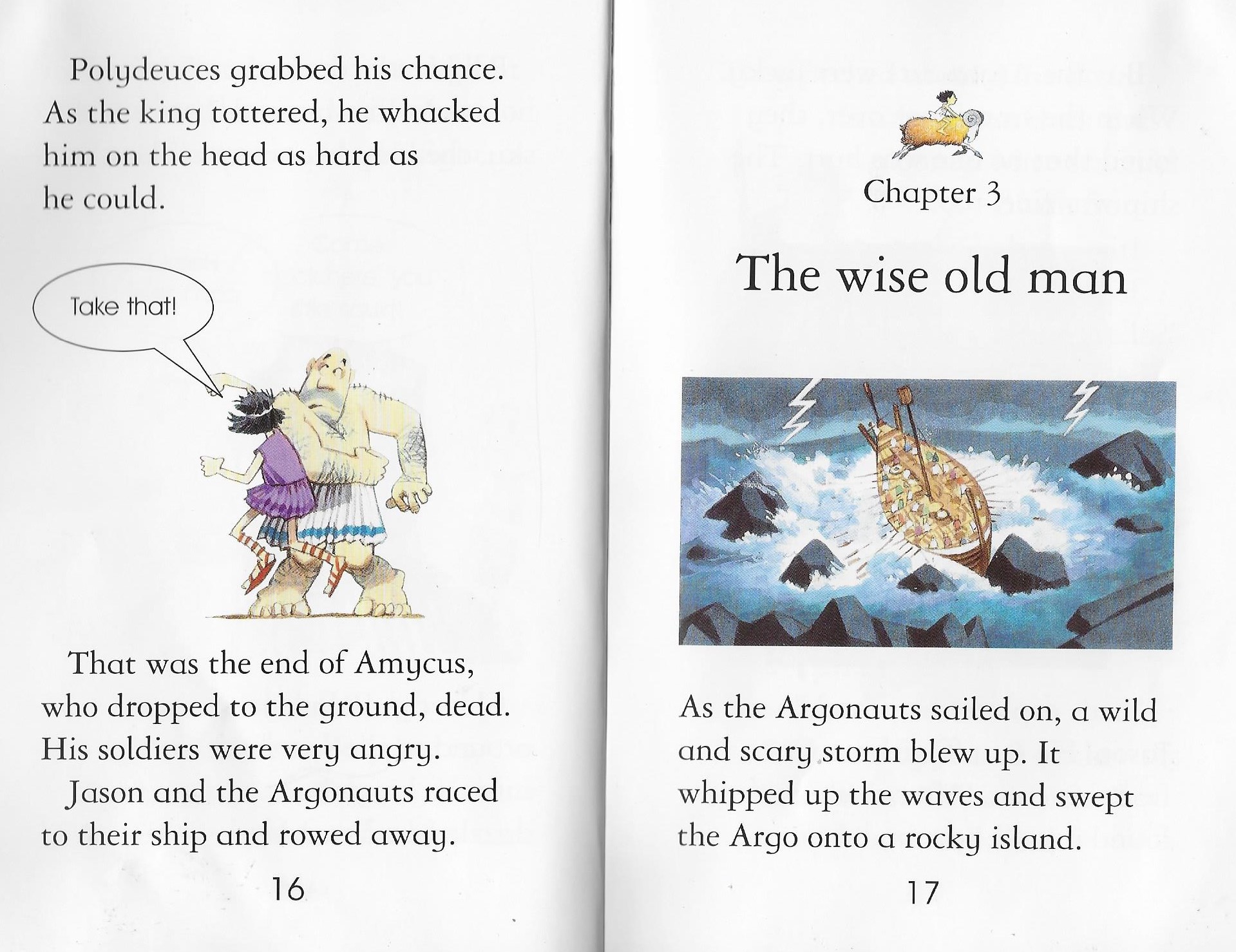 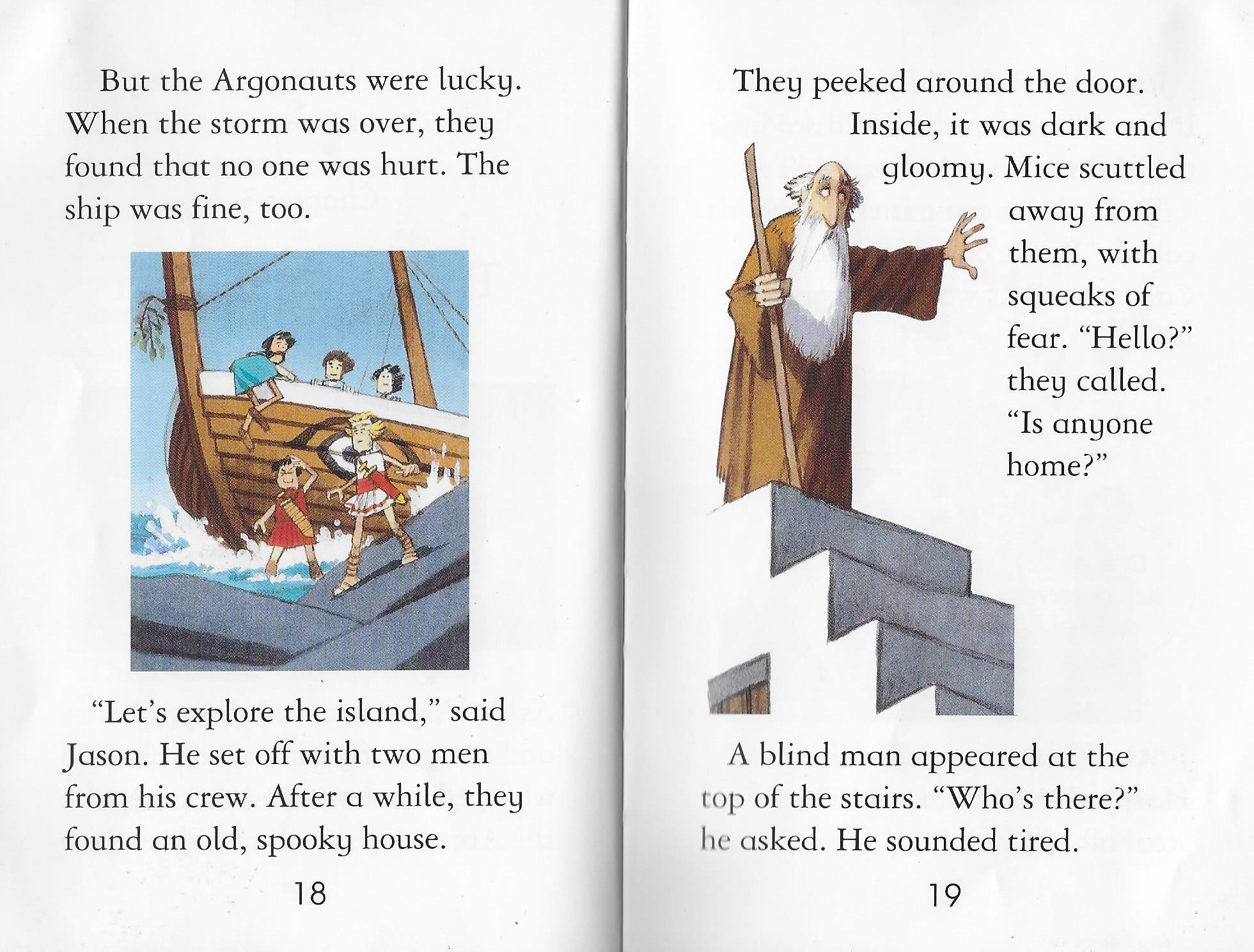 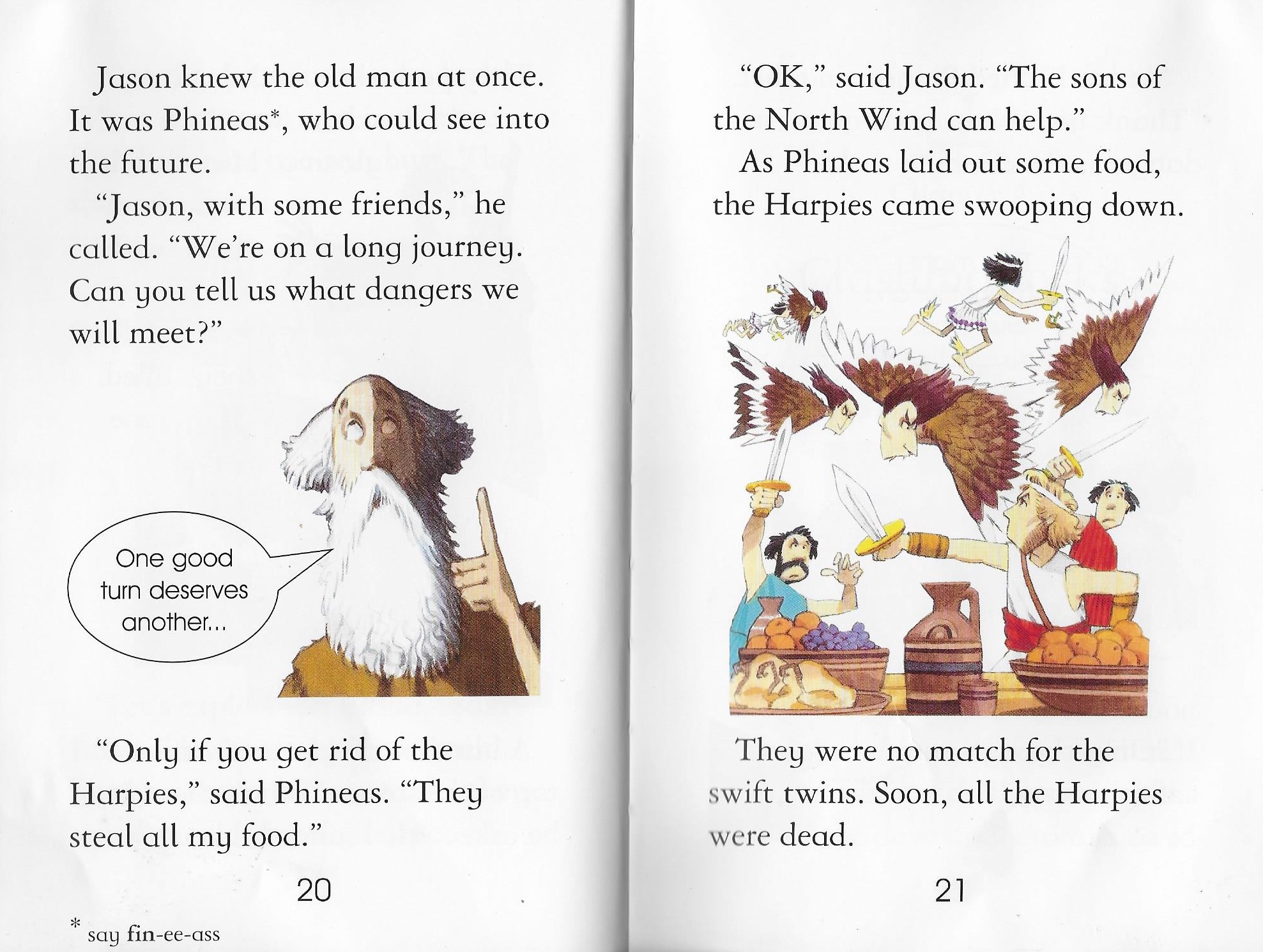 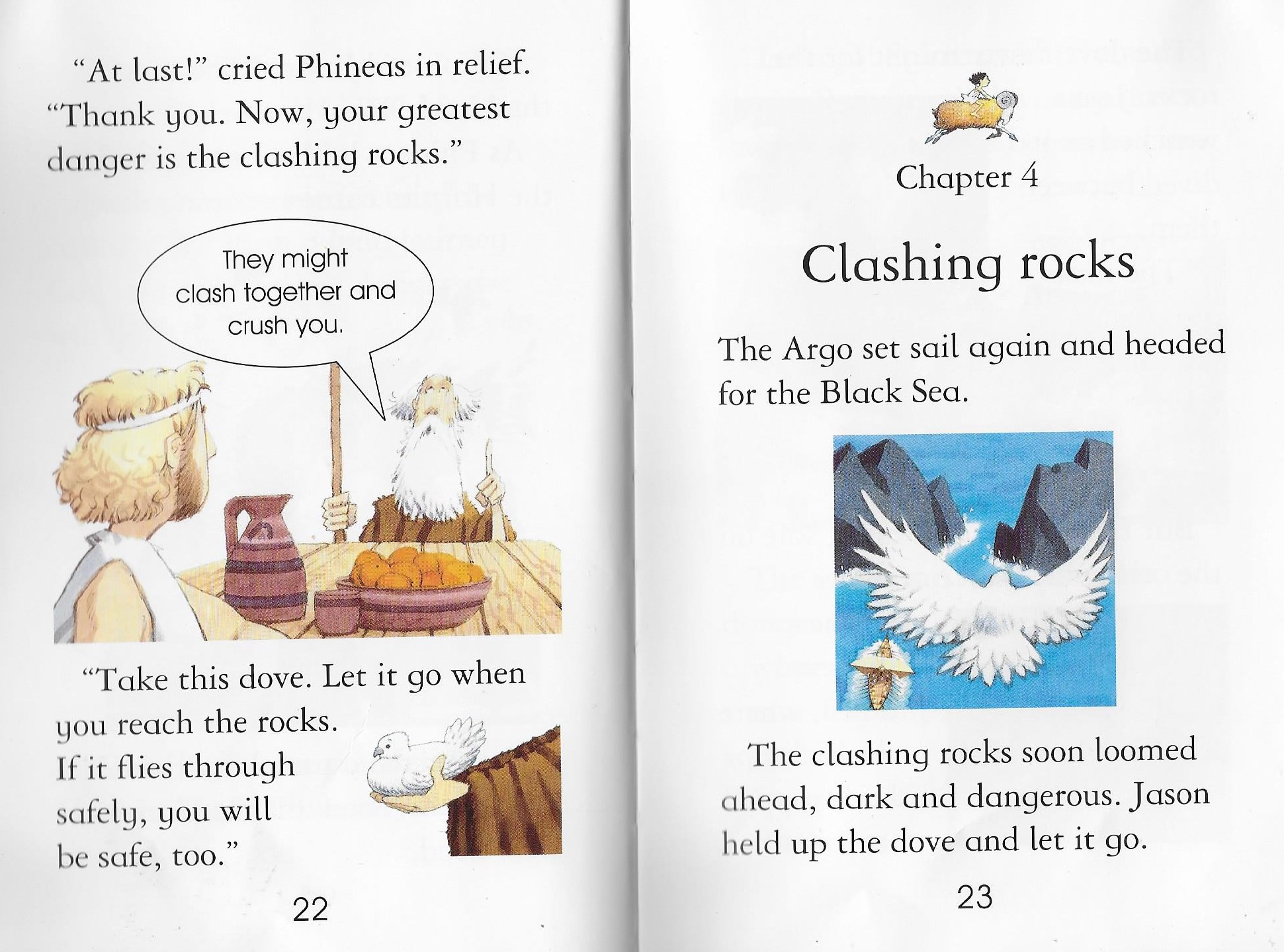 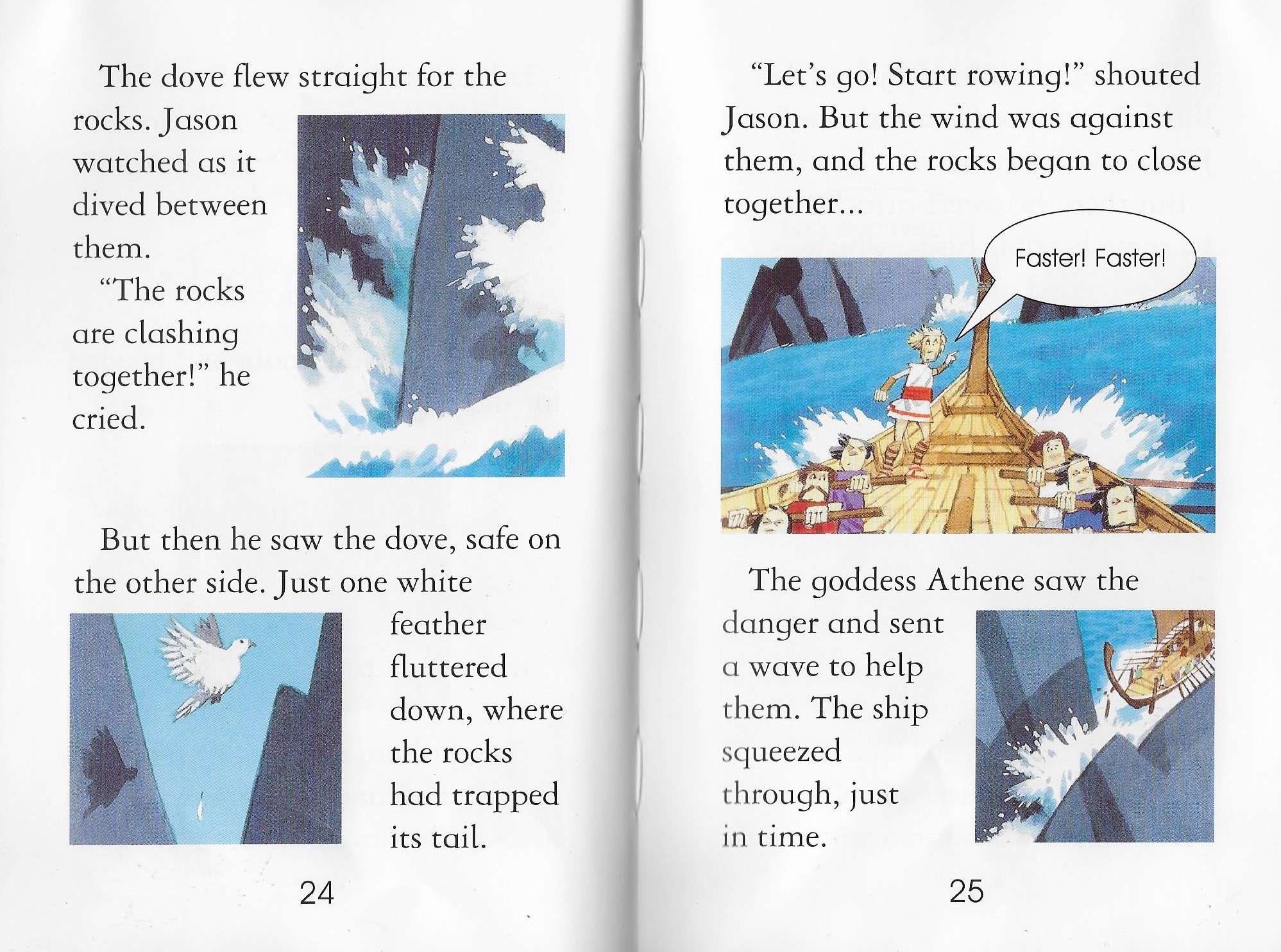 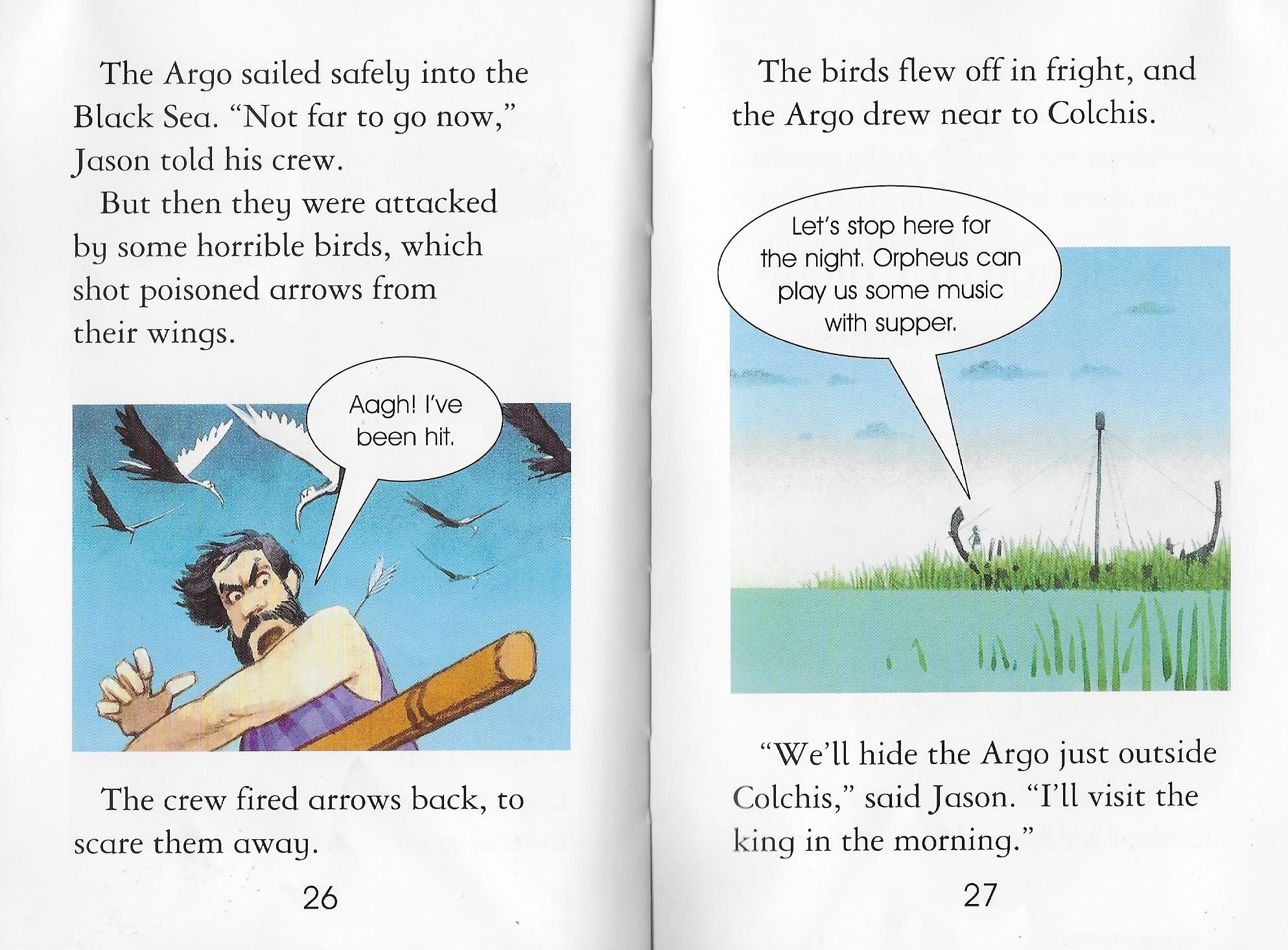 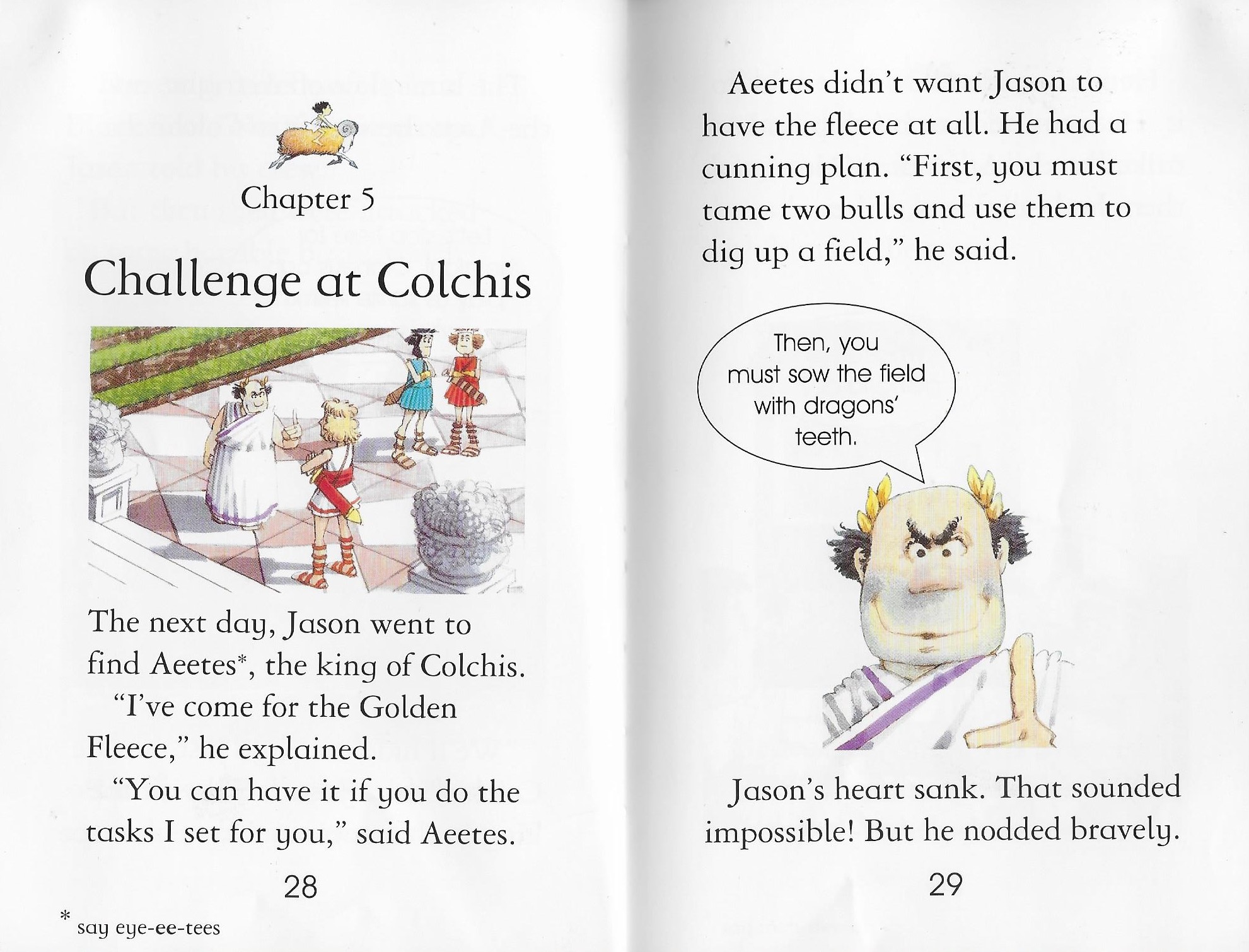 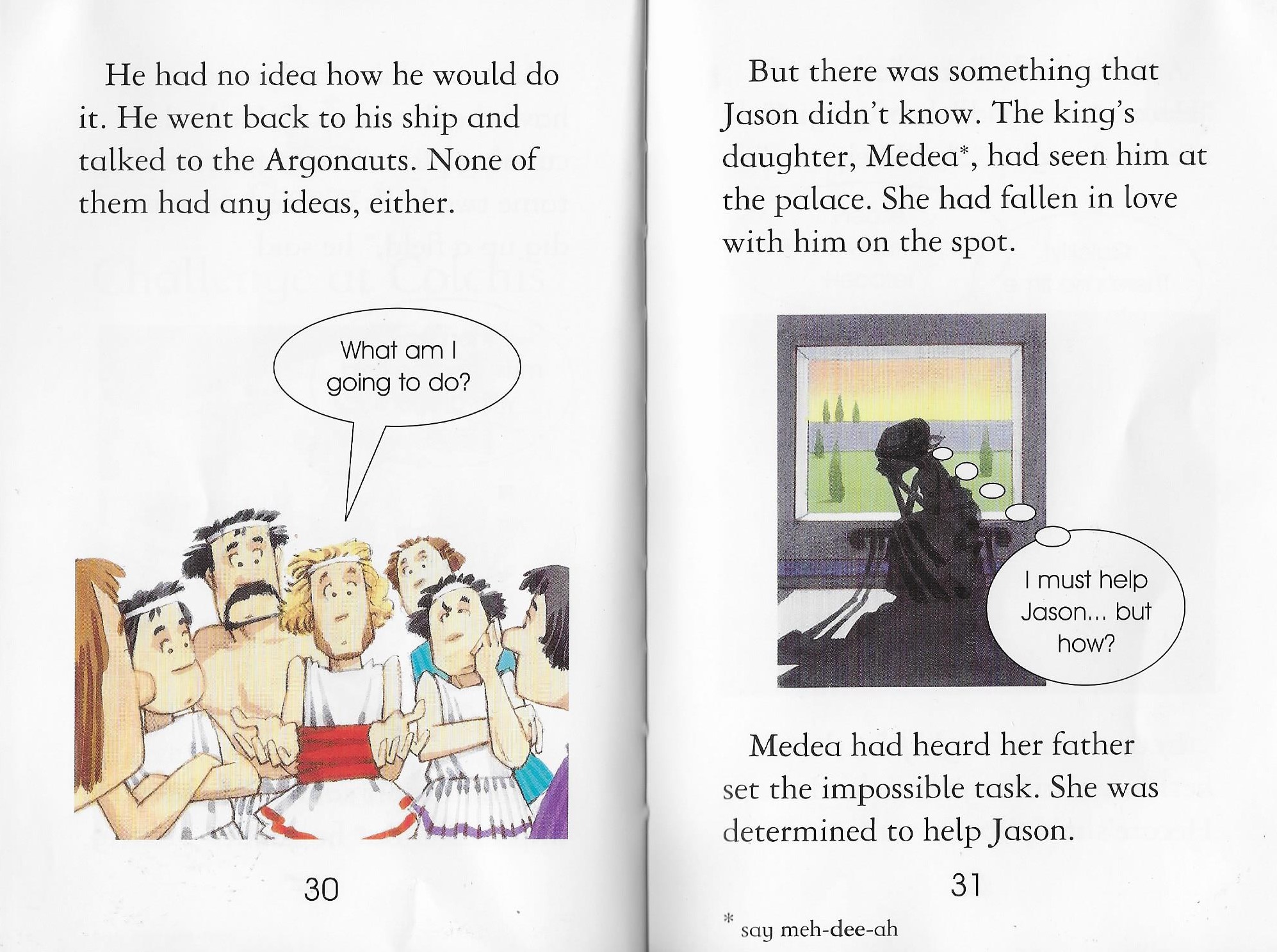 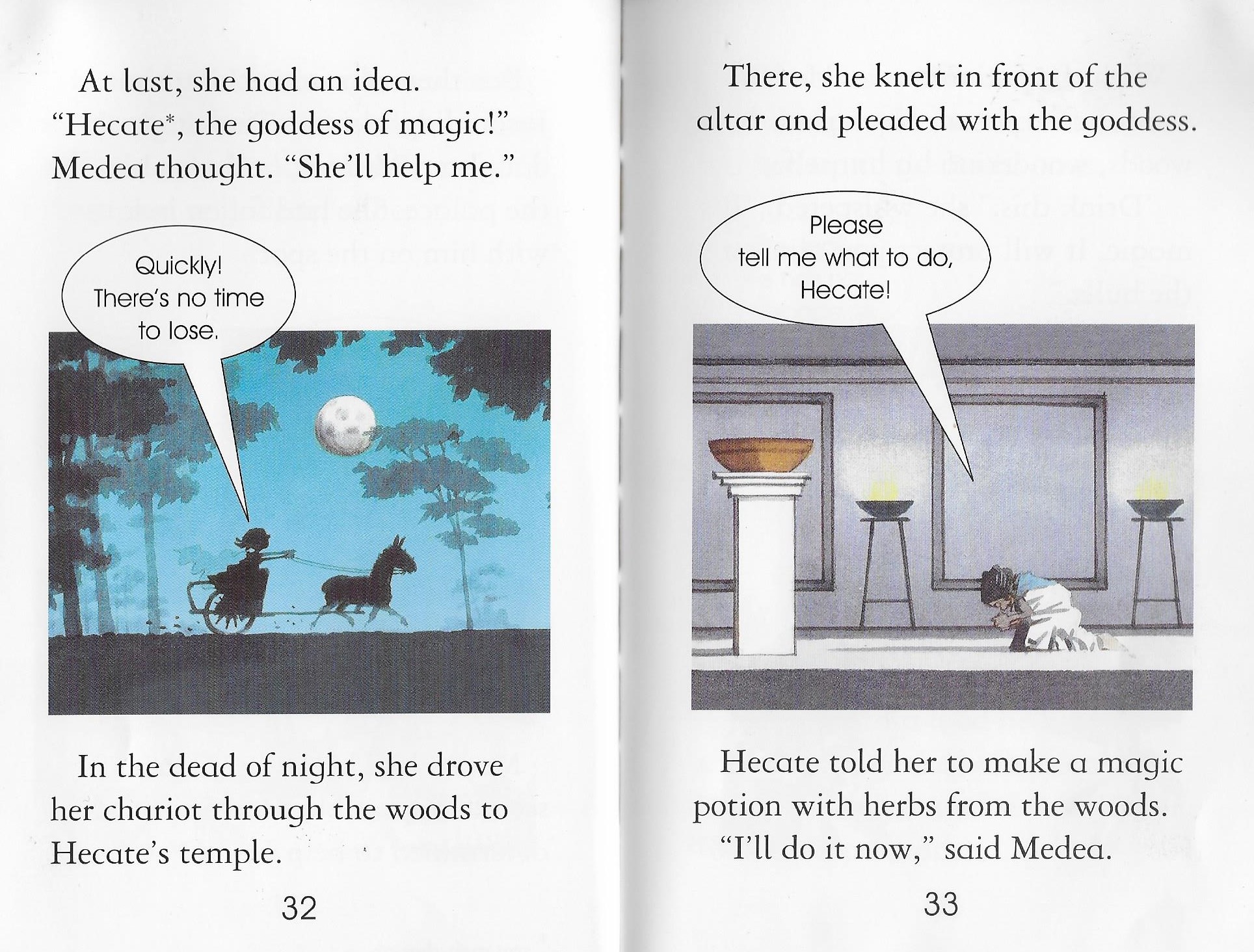 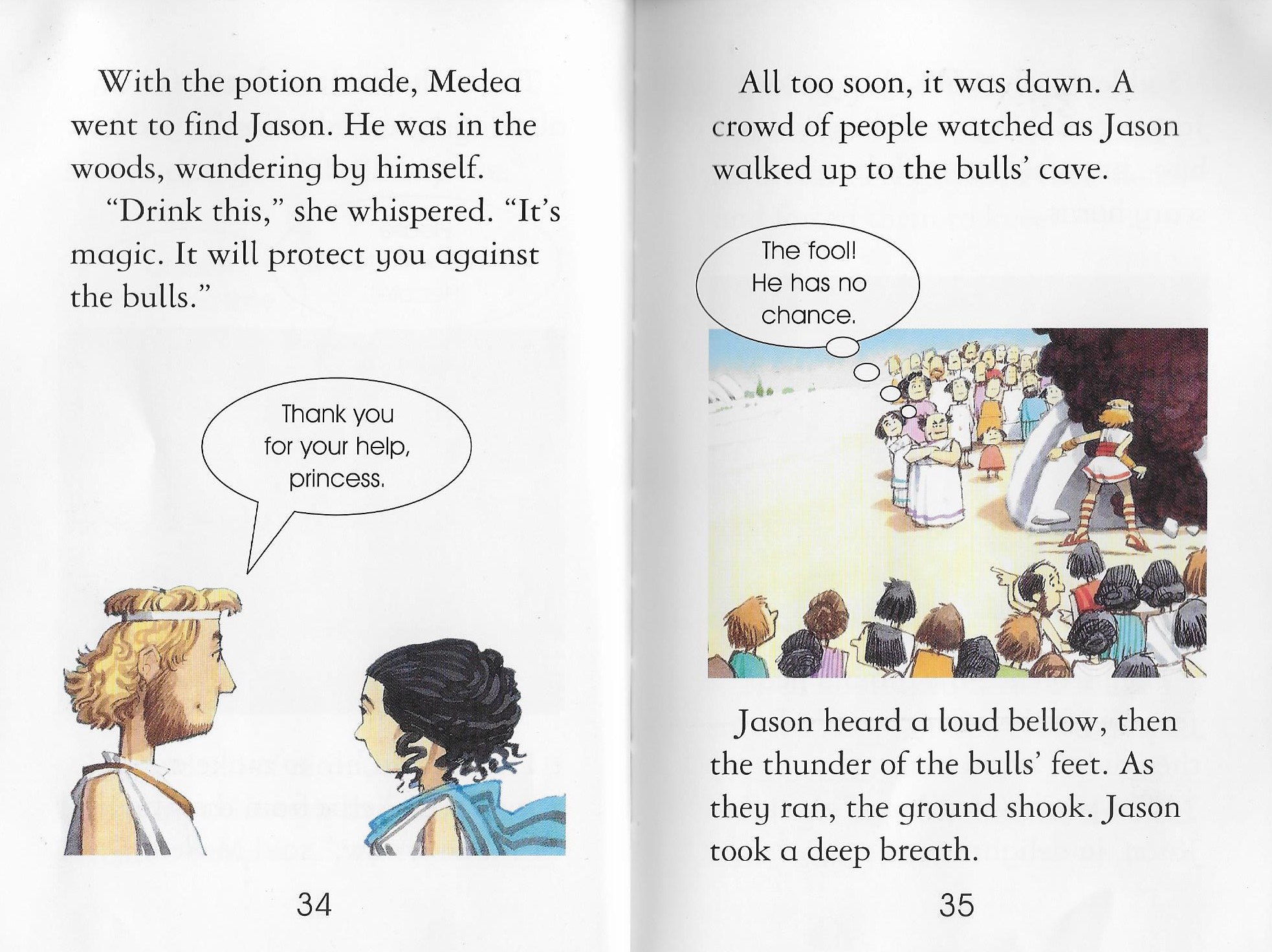 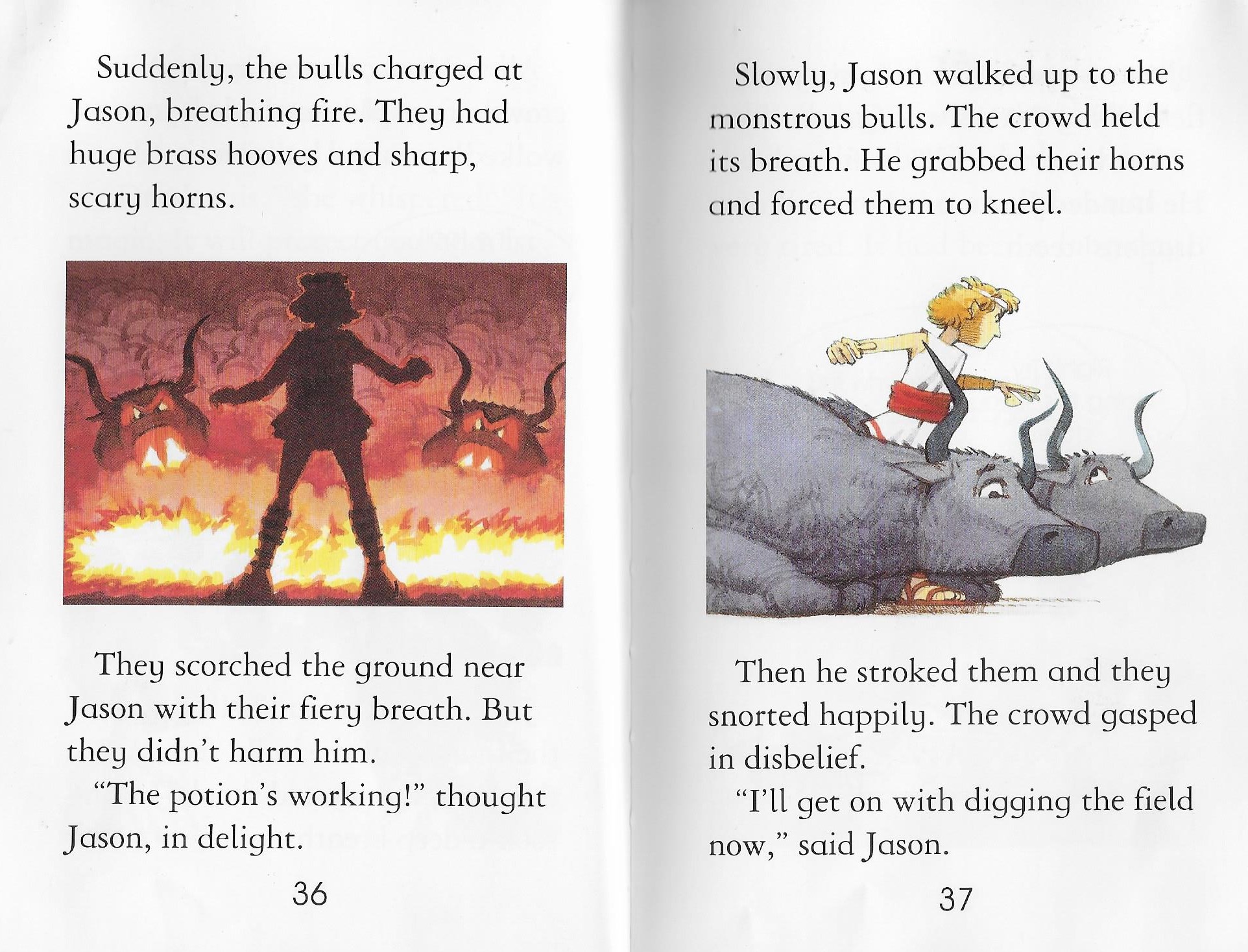 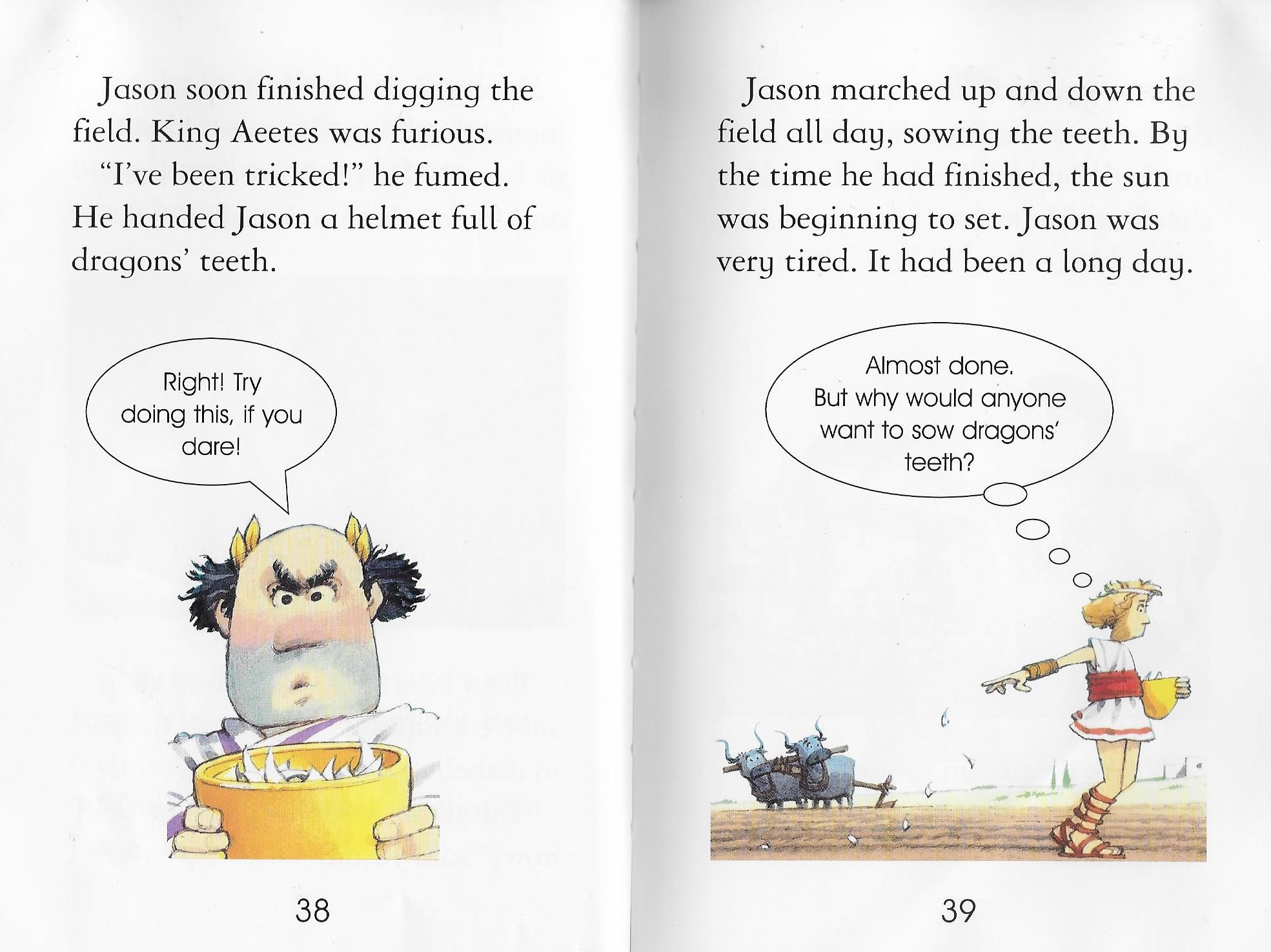 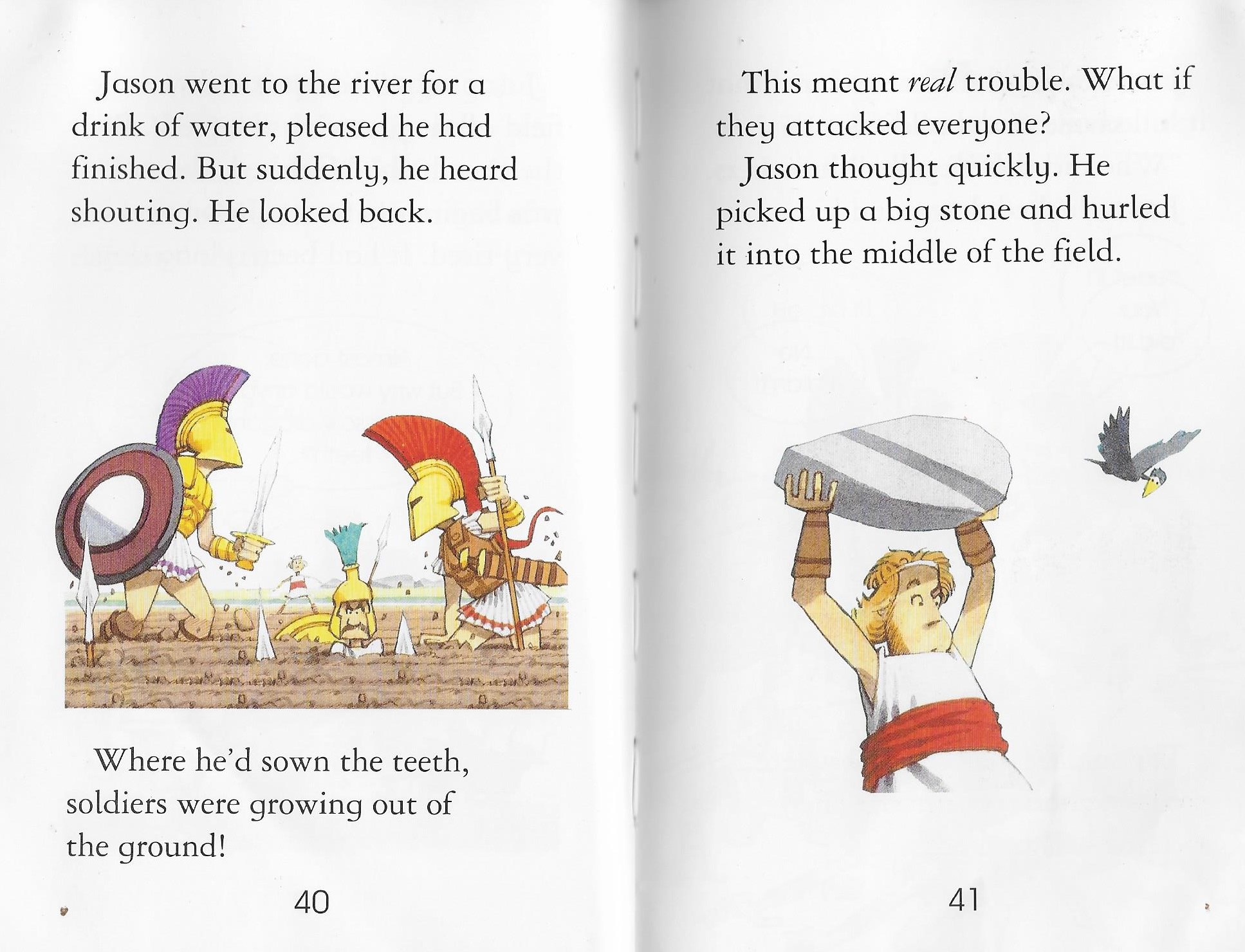 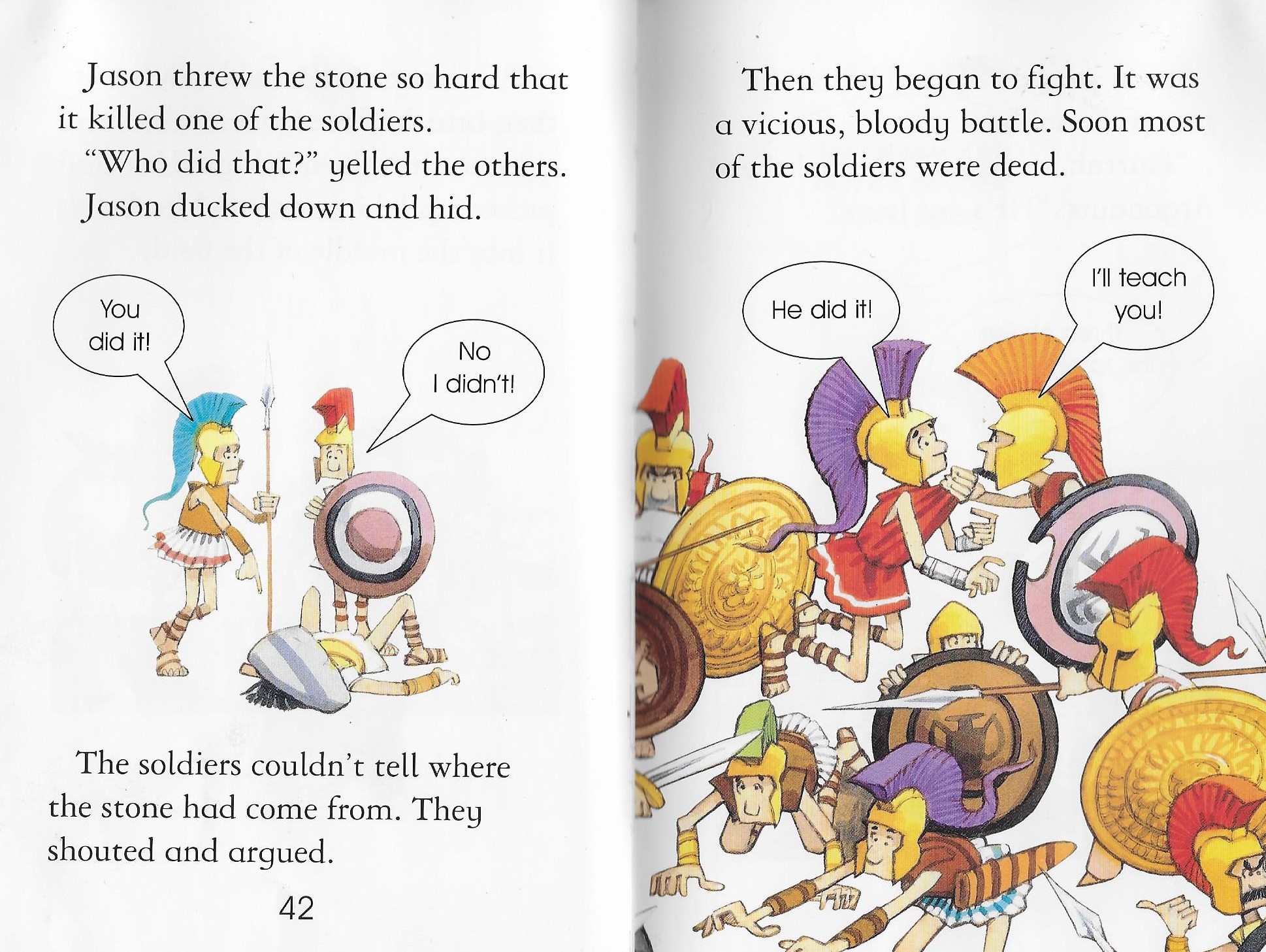 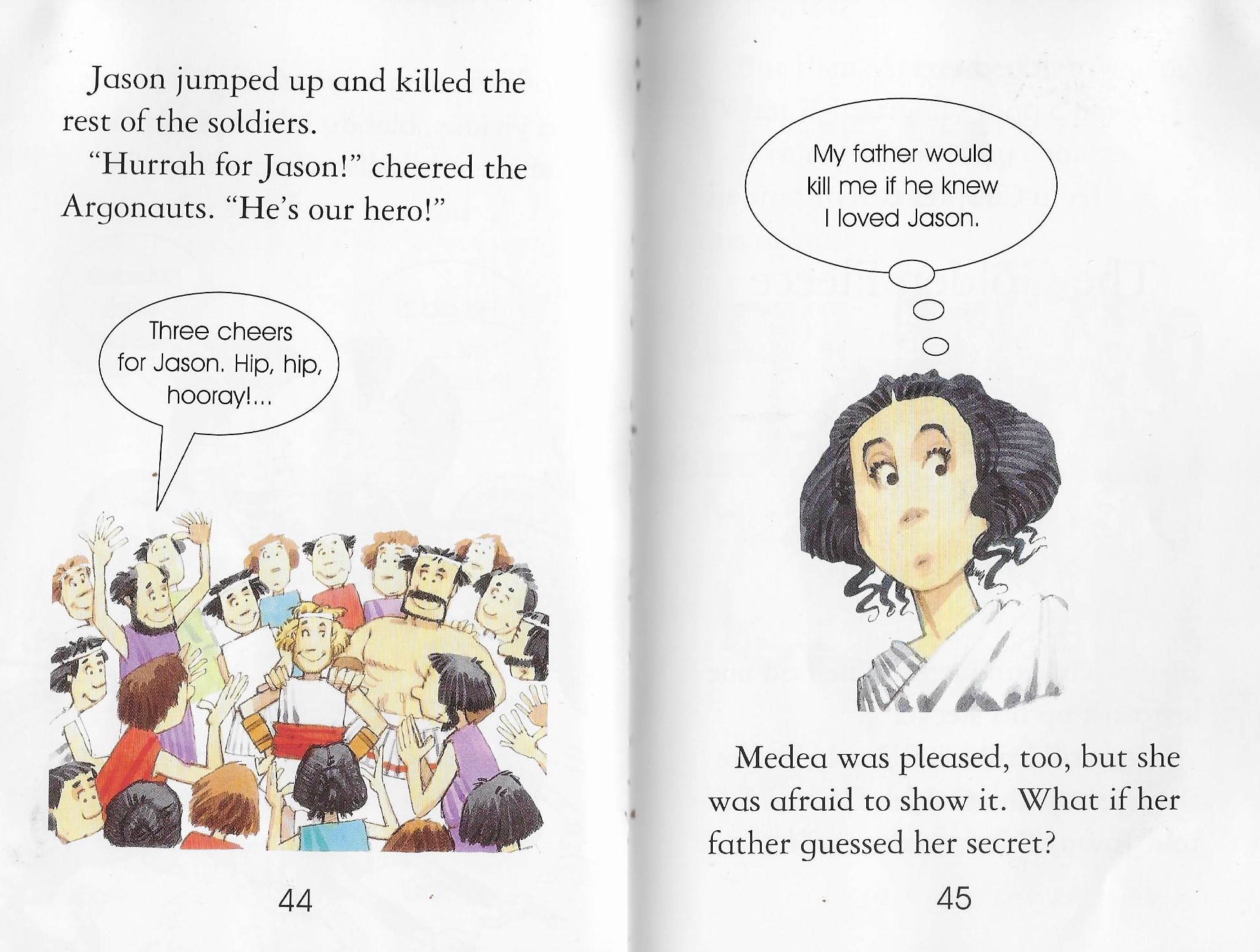 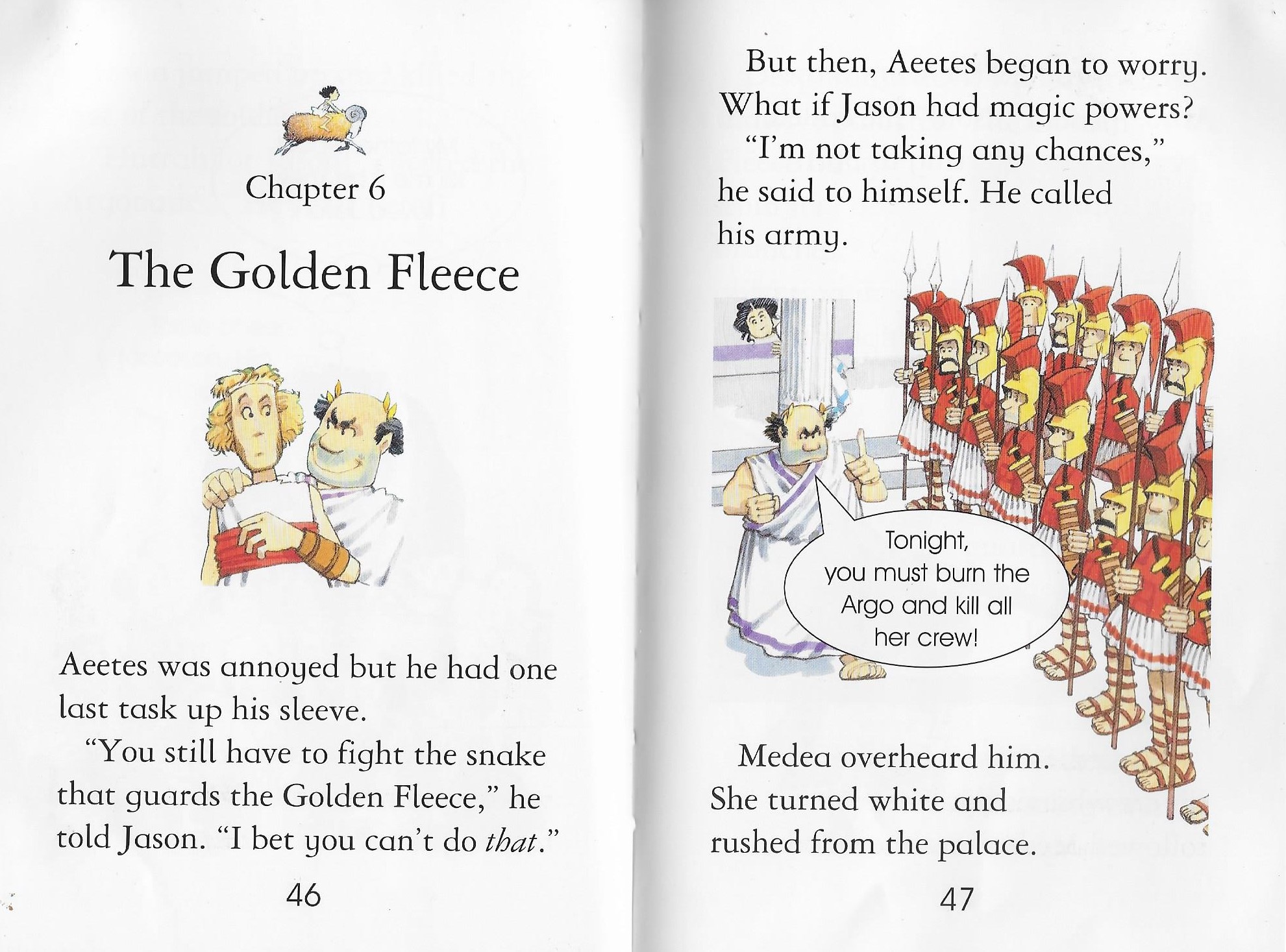 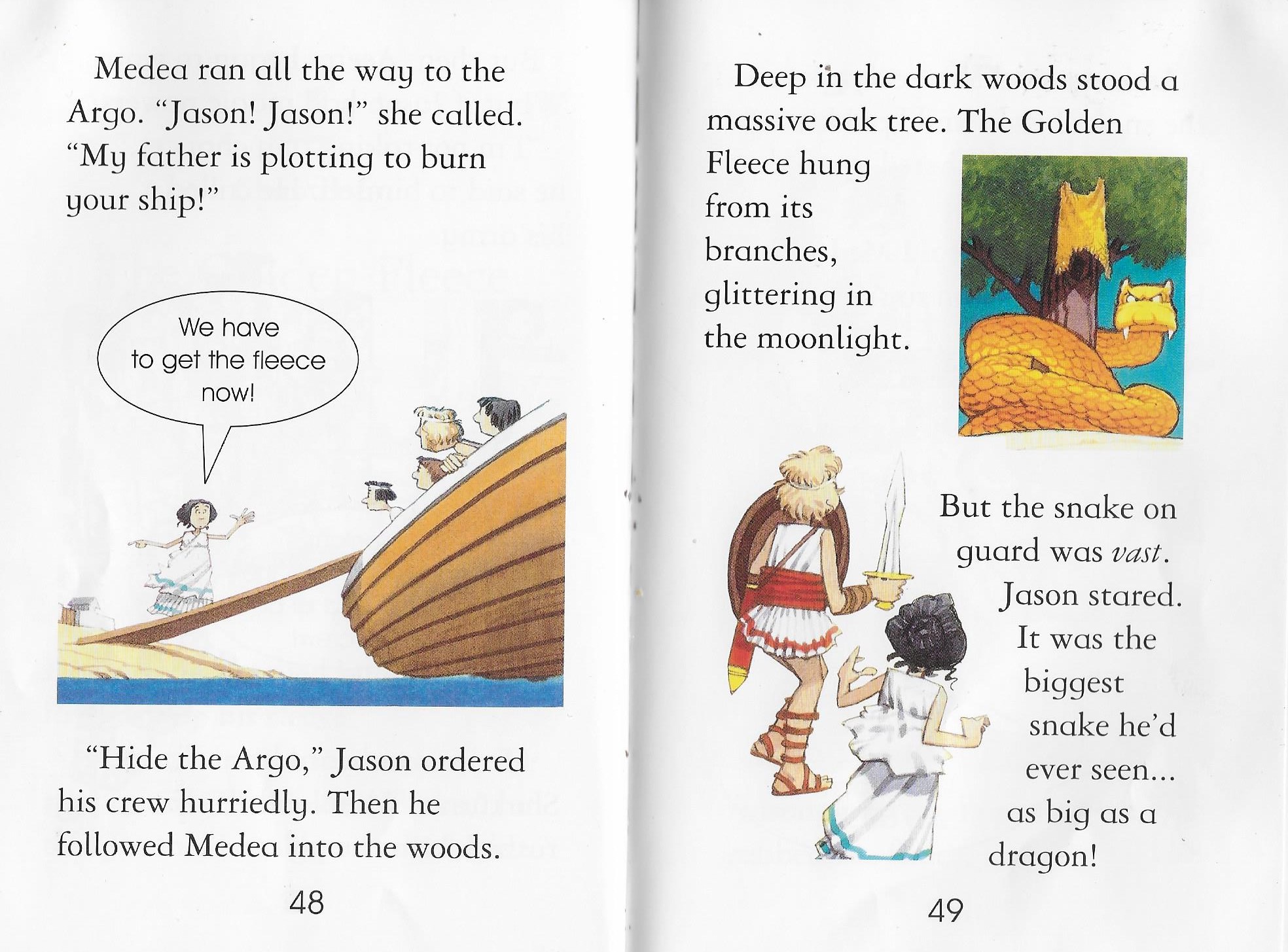 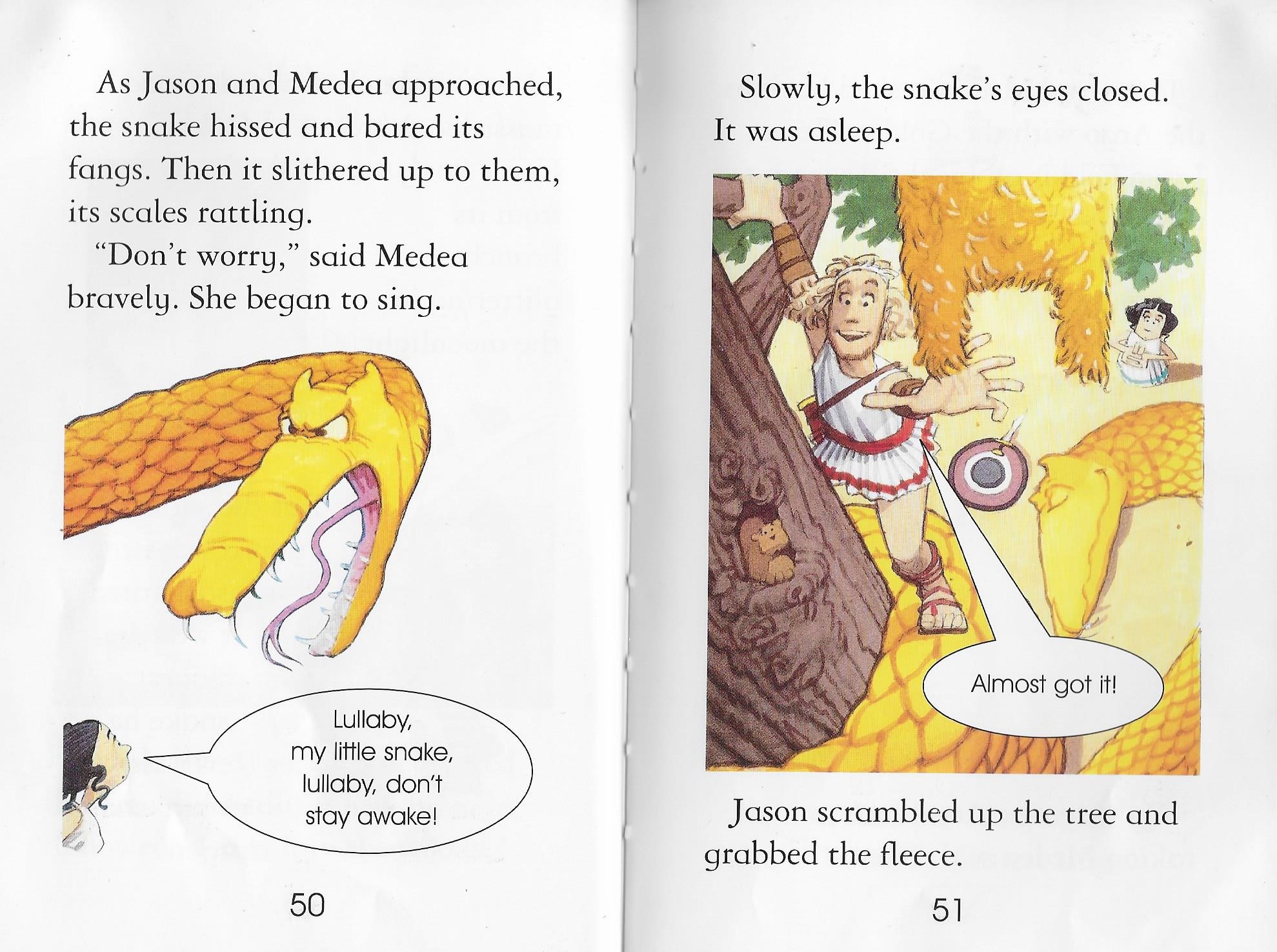 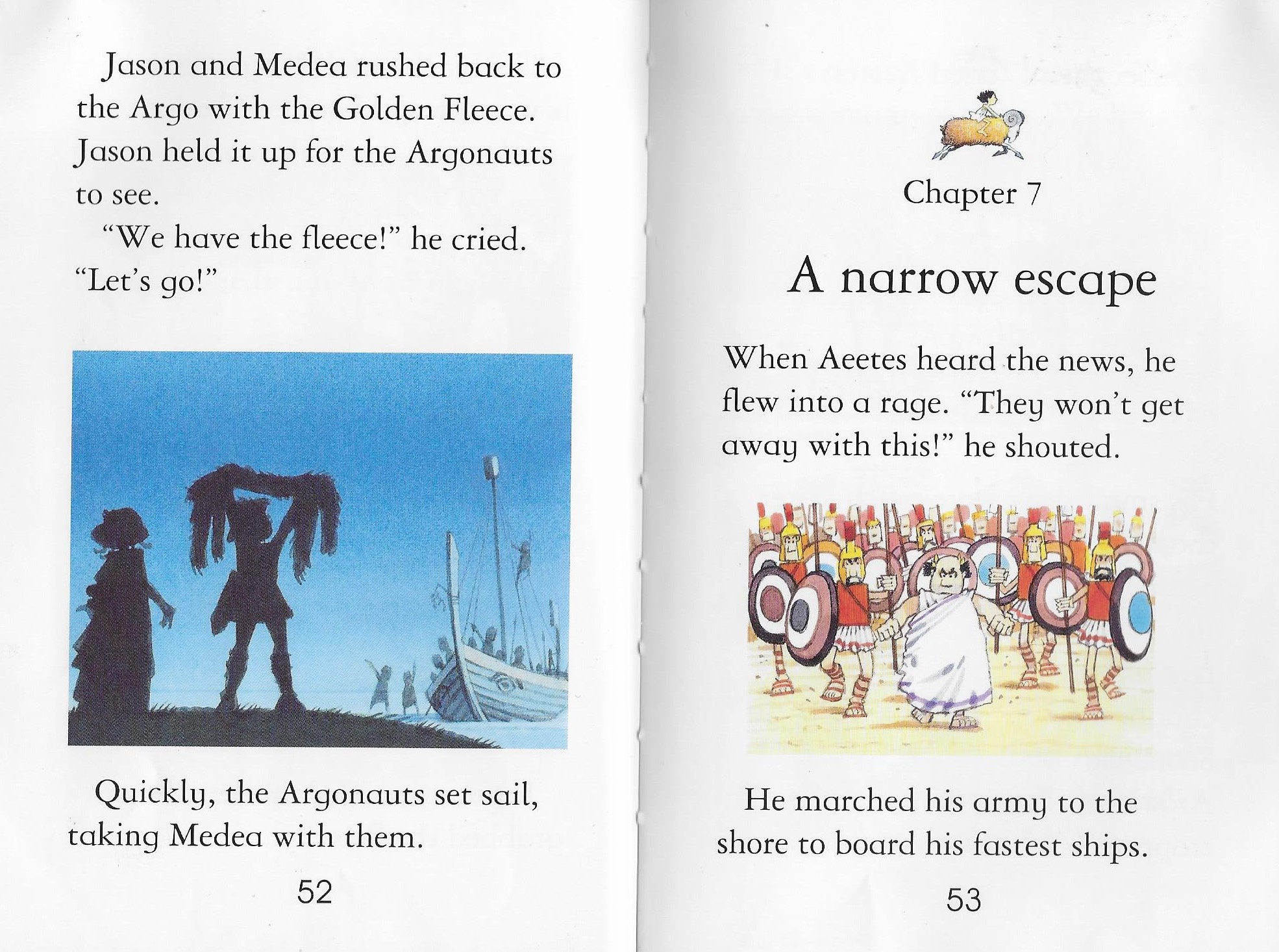 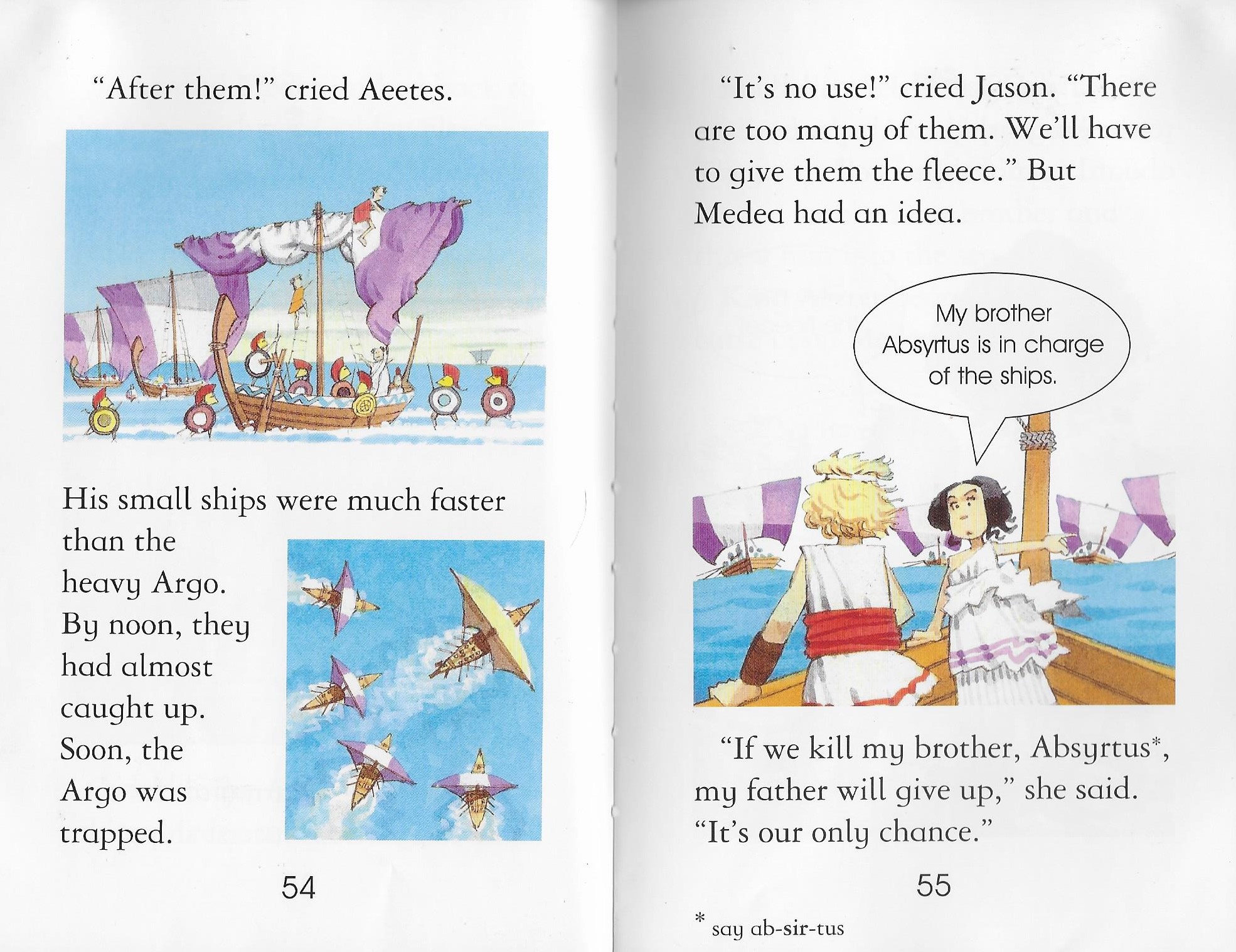 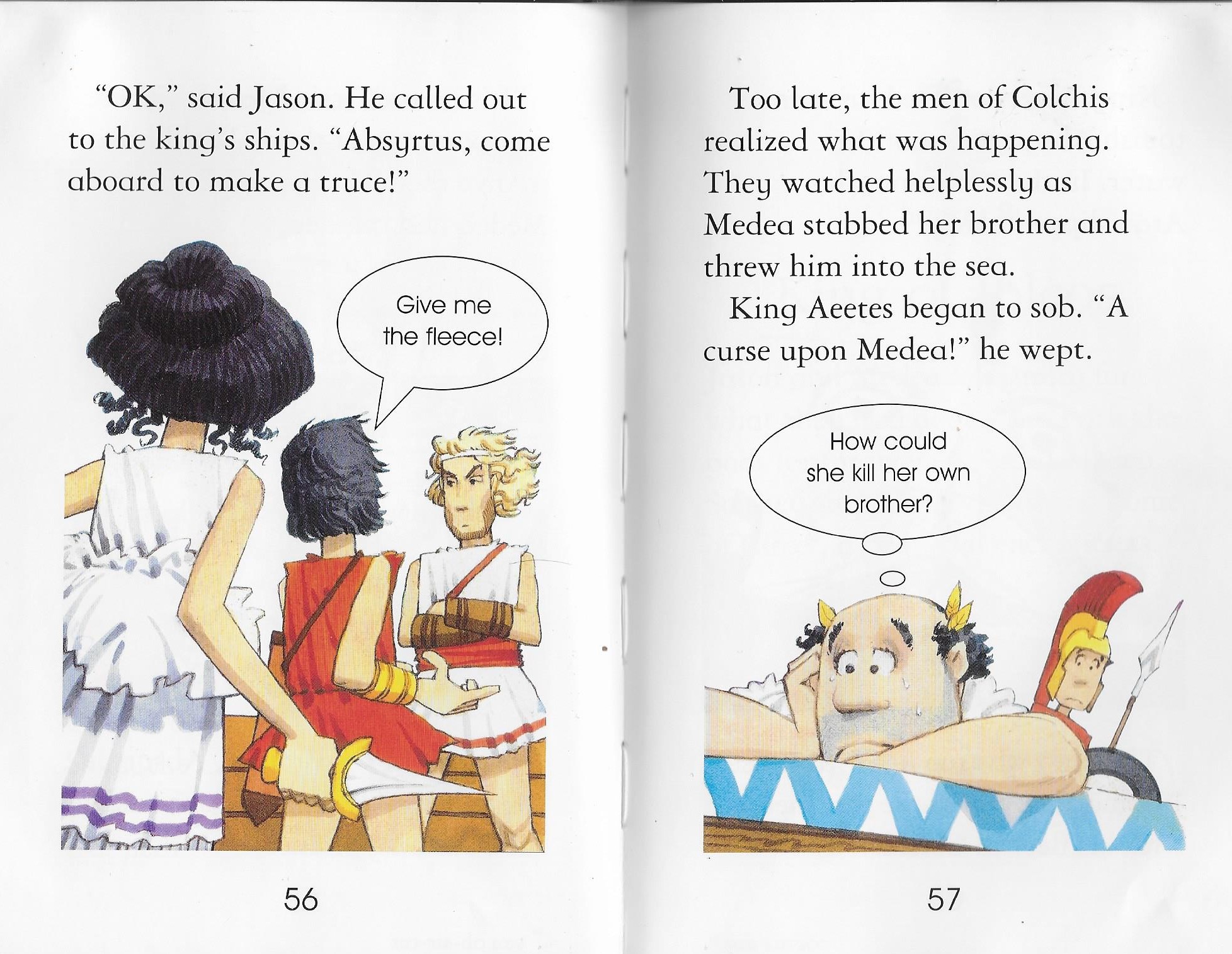 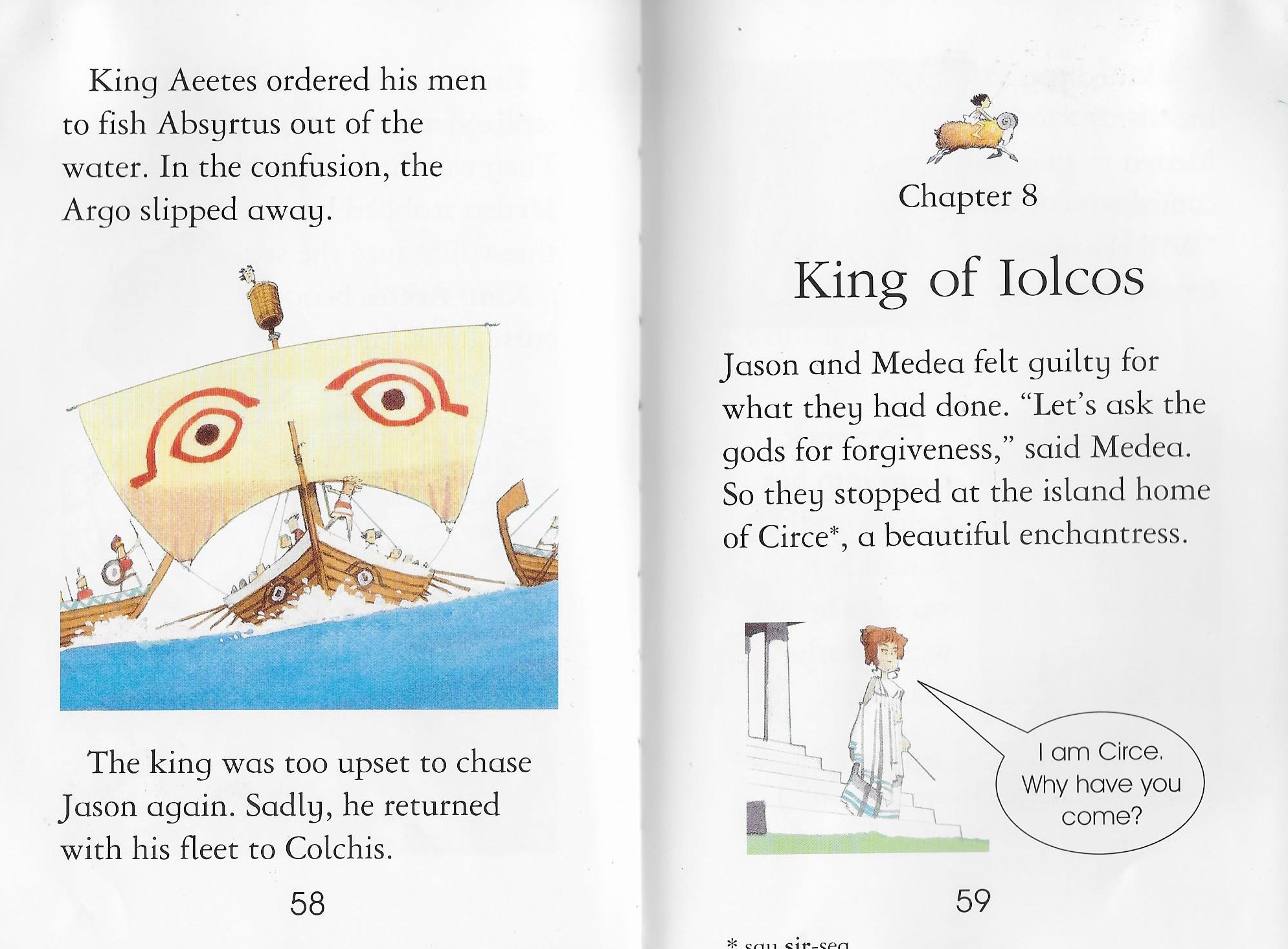 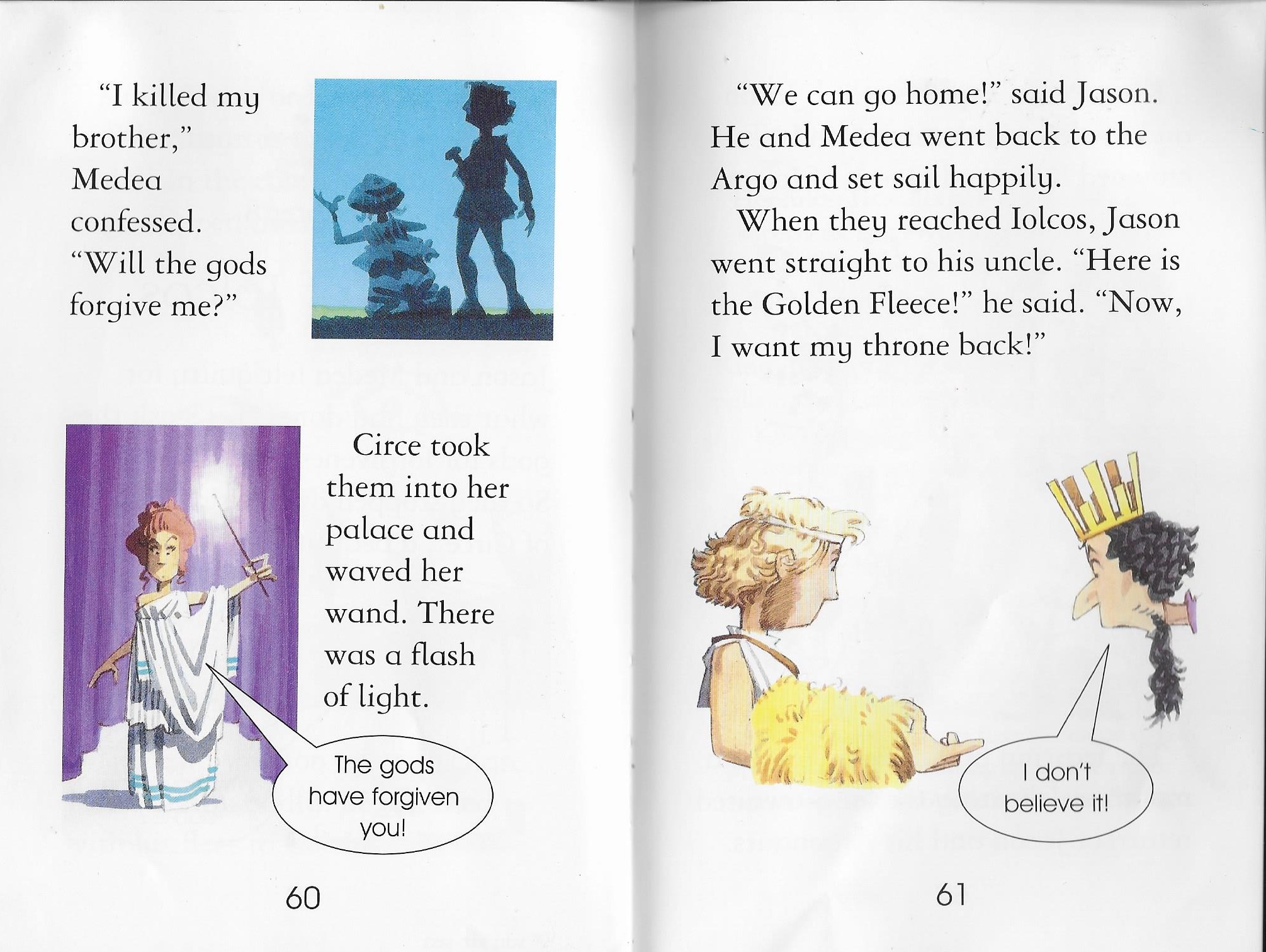 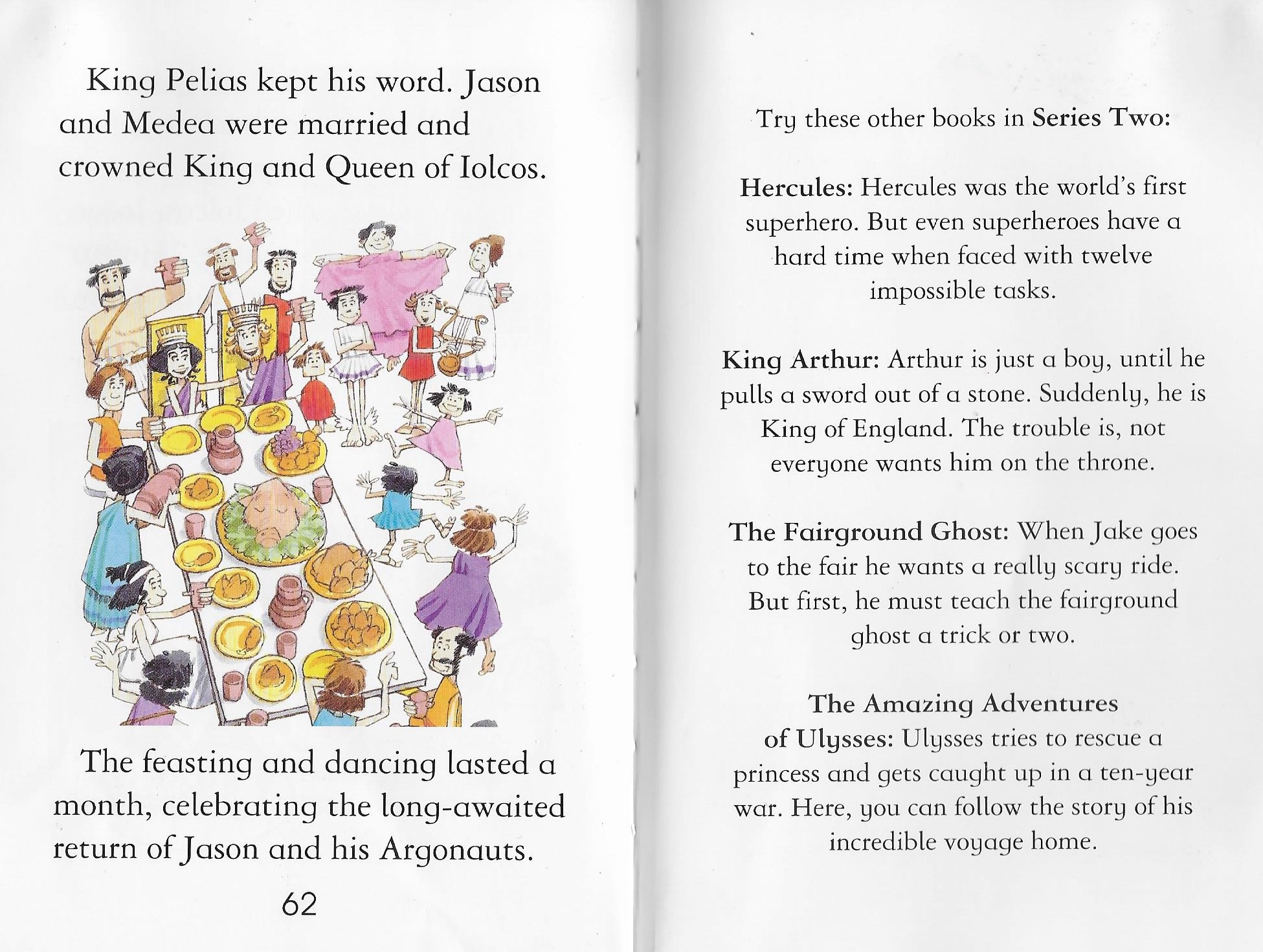 The full movie.
https://www.youtube.com/watch?v=14rK5zBr1lU